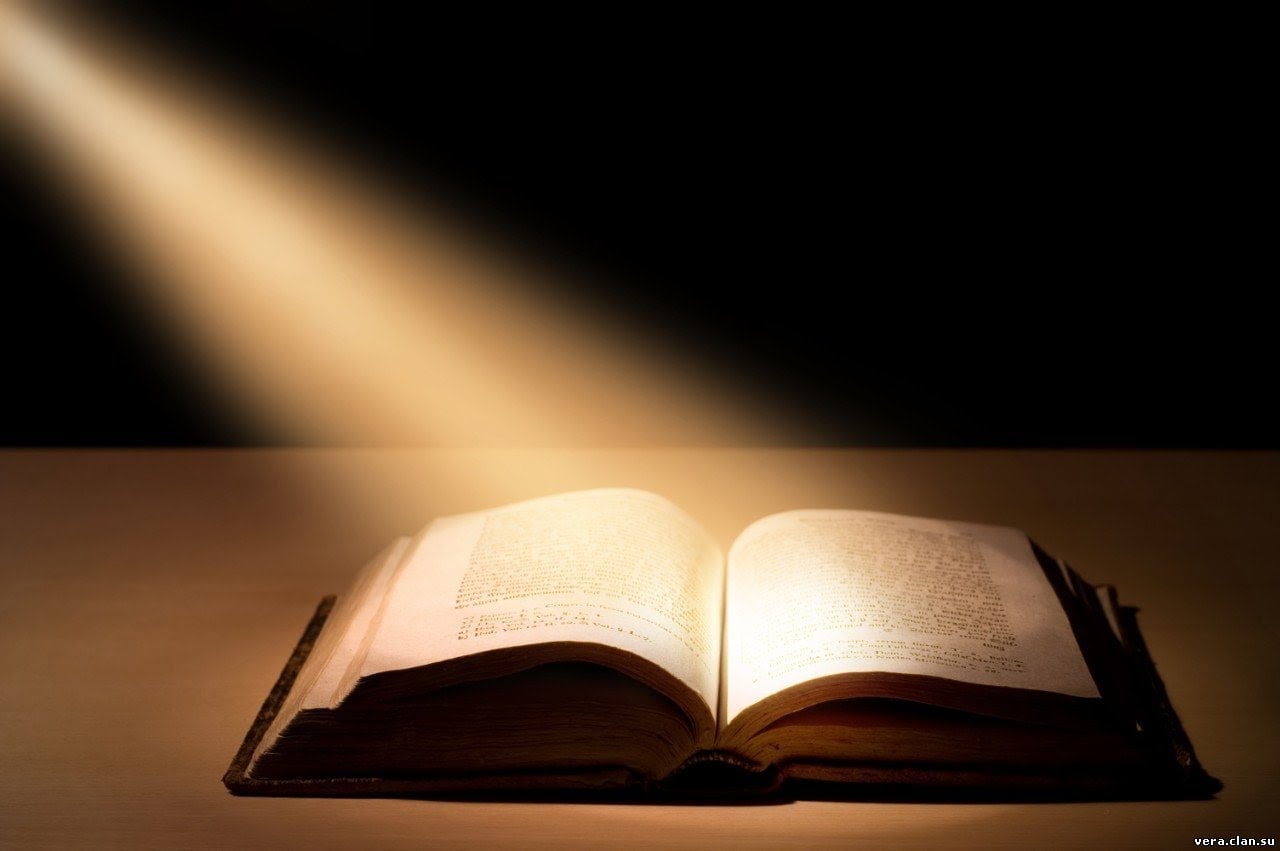 Acts 2:42
Devoted to the Apostles’ Teaching
Preached by Dan BridgesAmman International Church, Jordan (AmmanChurch.org)Uploaded by Dr. Rick Griffith • Jordan Evangelical Theological SeminaryFiles in many languages for free download at BibleStudyDownloads.org
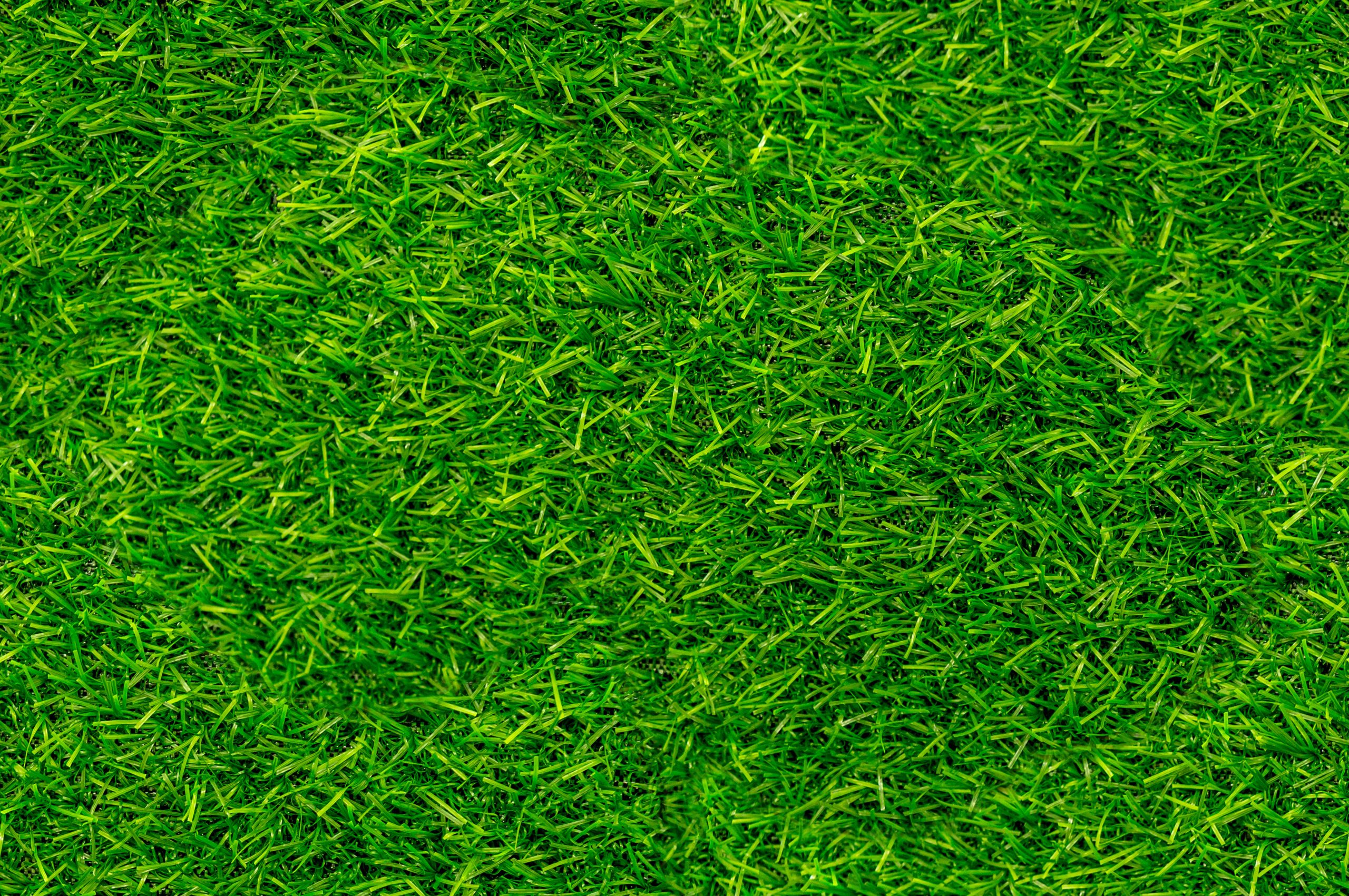 How does a baby become an adult?
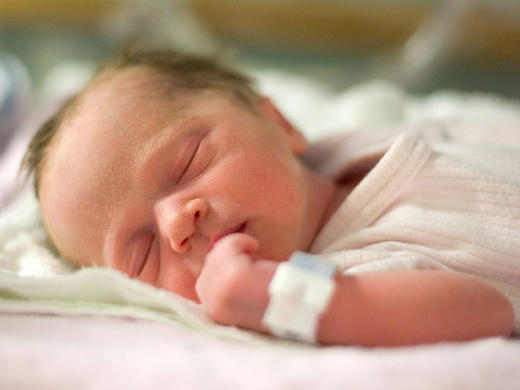 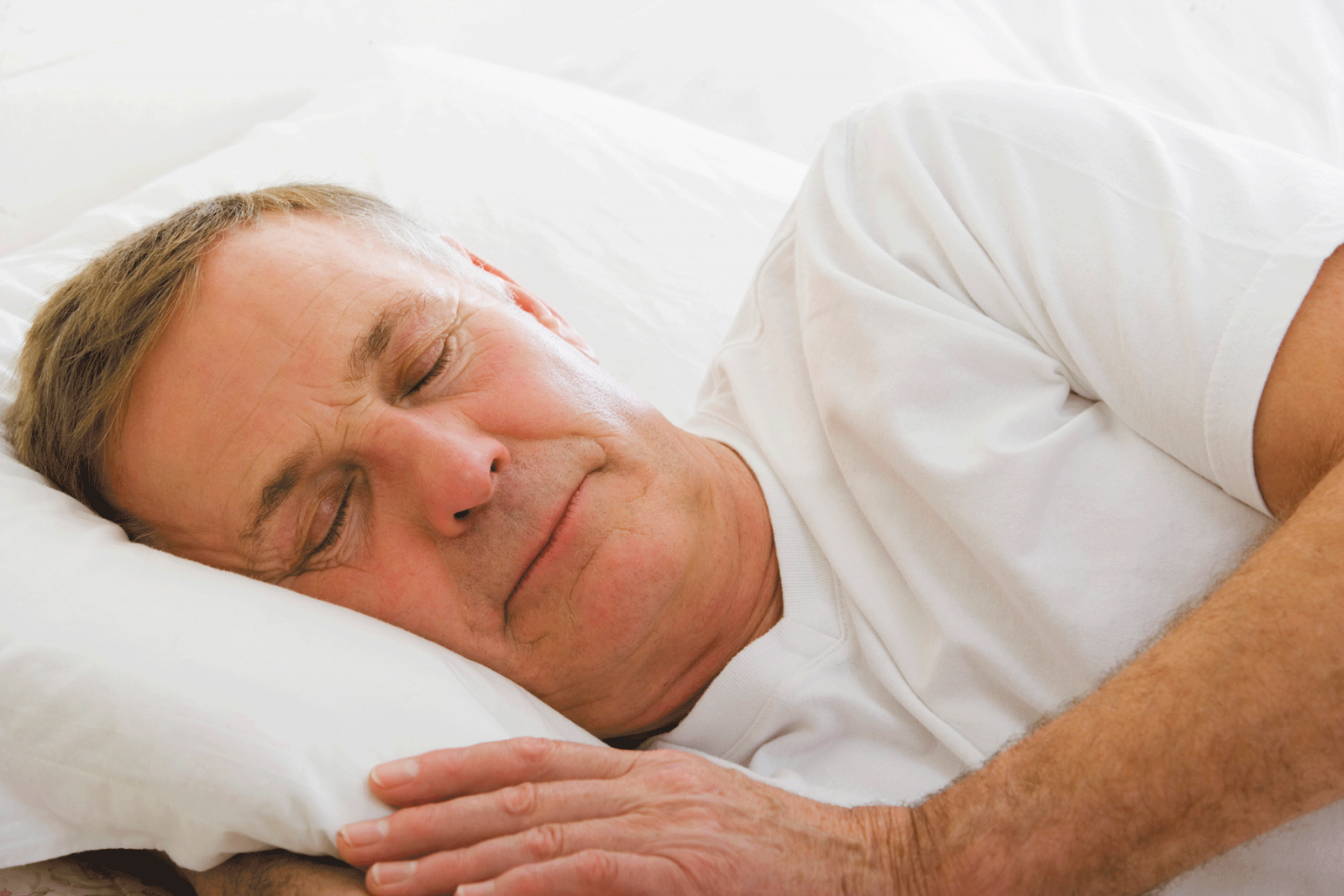 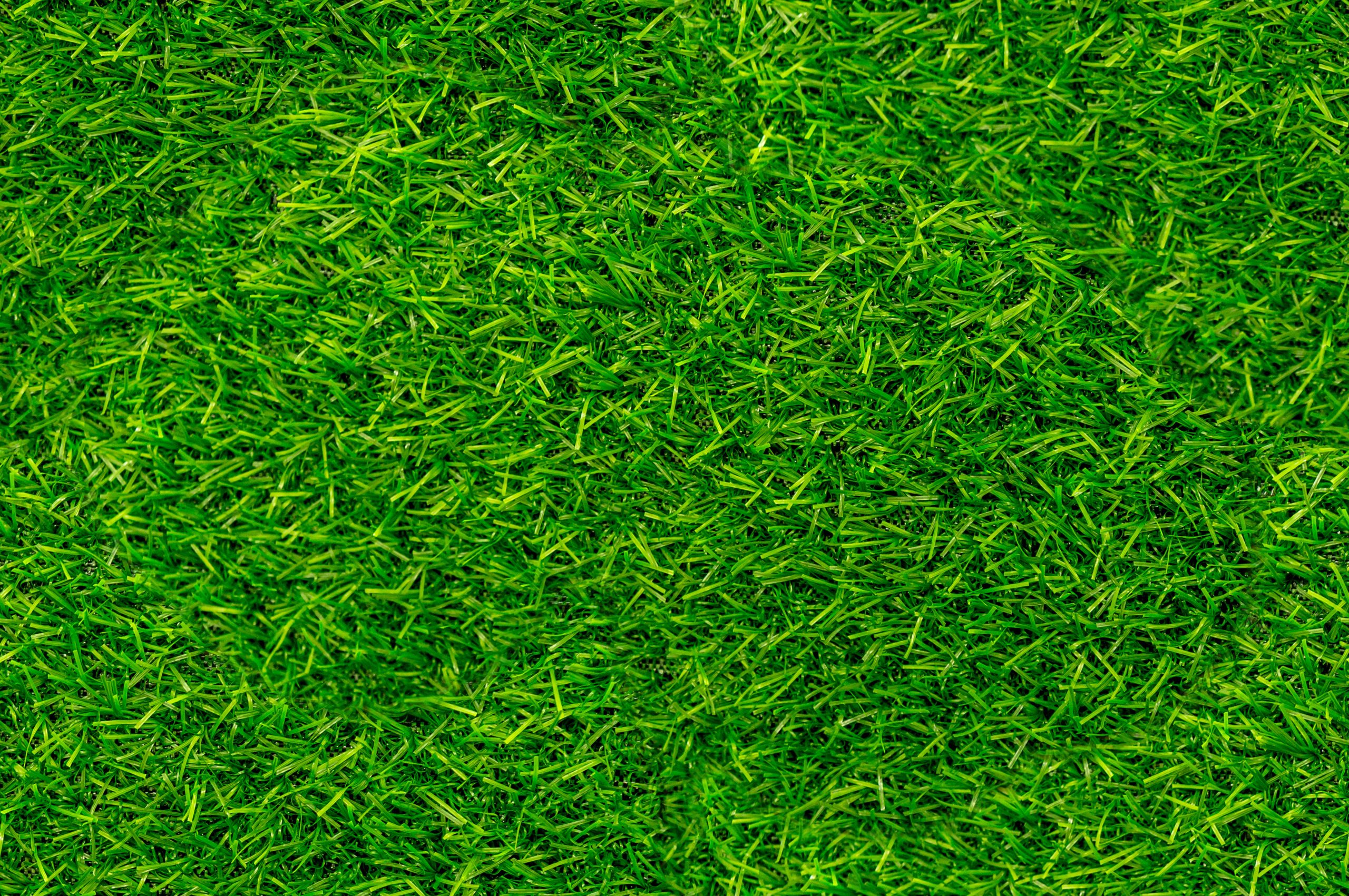 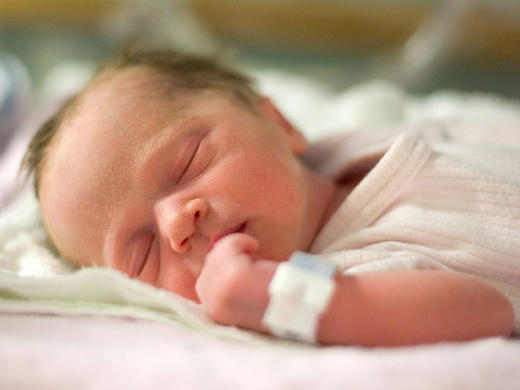 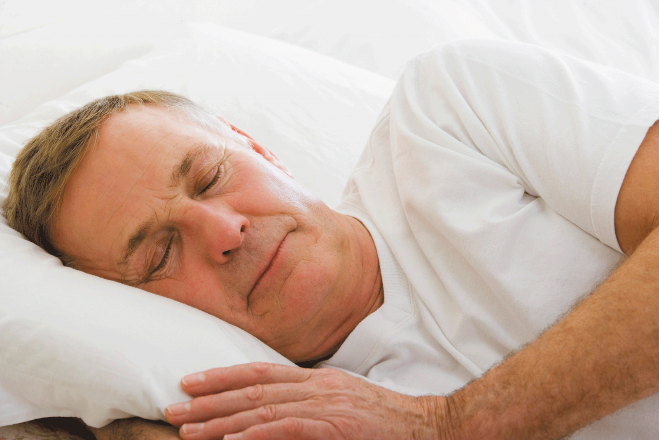 Physical Growth
What makes physical growth happen?  
Do we have to do anything?  
Who is responsible to make it happen?
Primary Factor:  Nutrition!
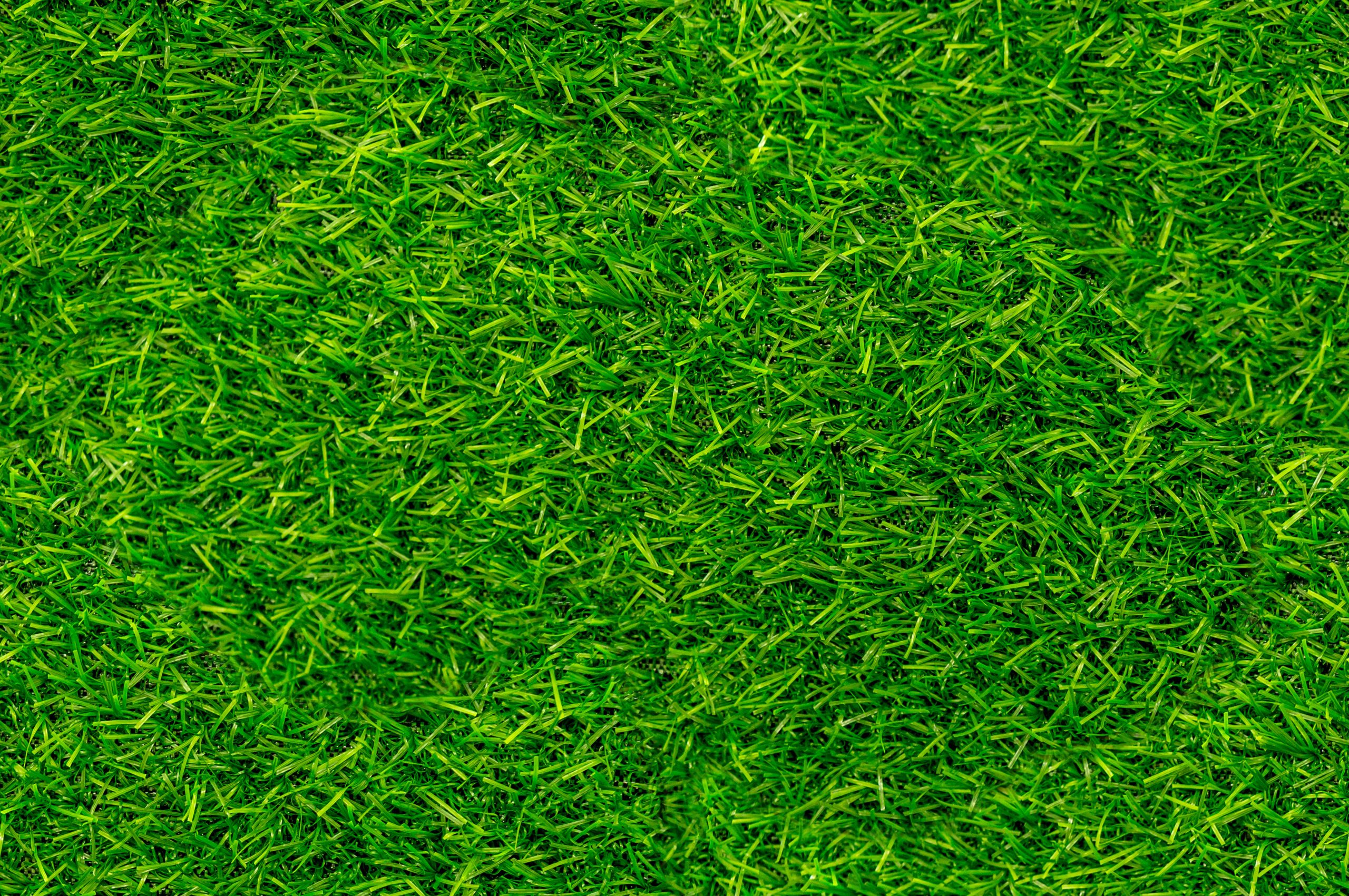 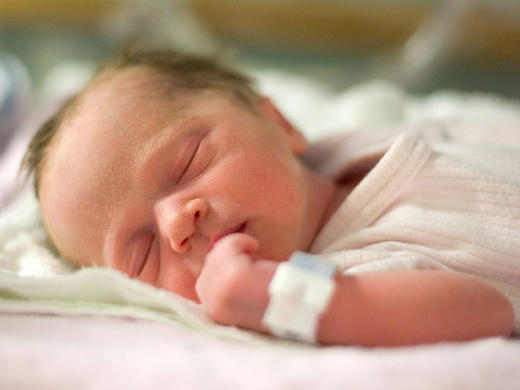 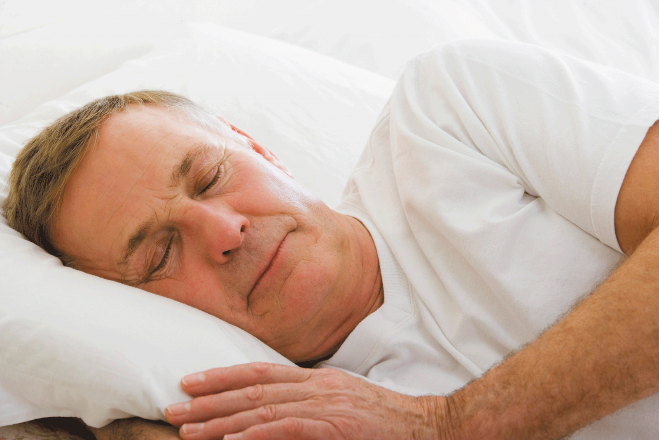 Physical Growth
What basic instincts has God given to us to ensure that we grow?

Hunger and Thirst!
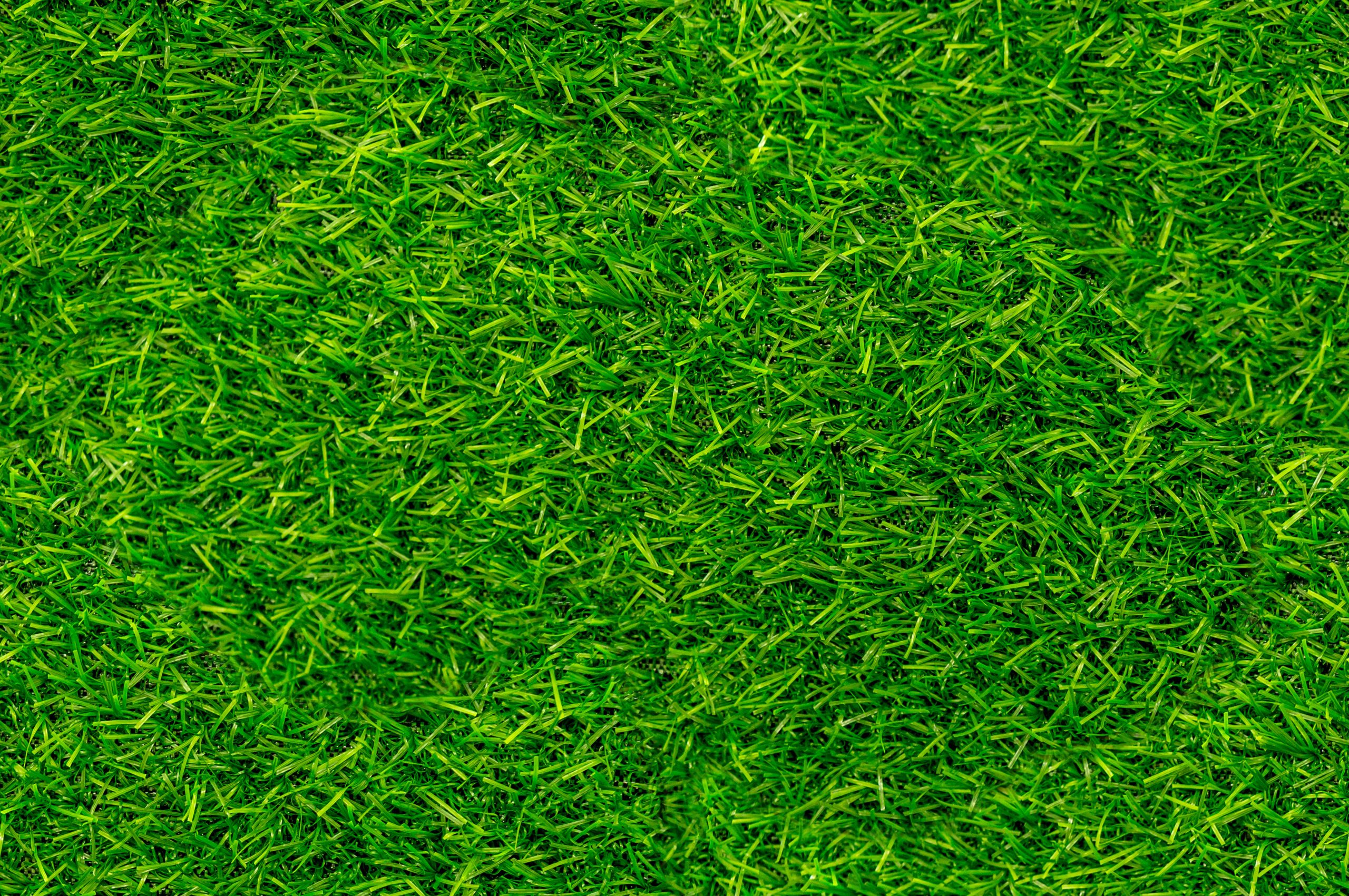 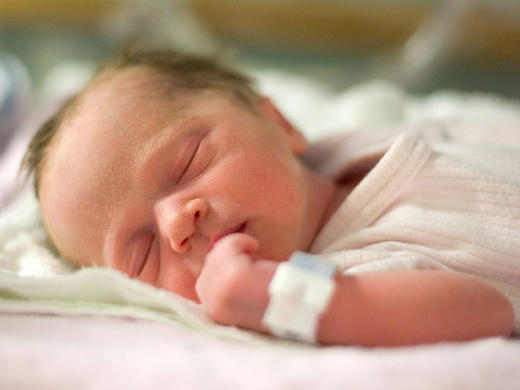 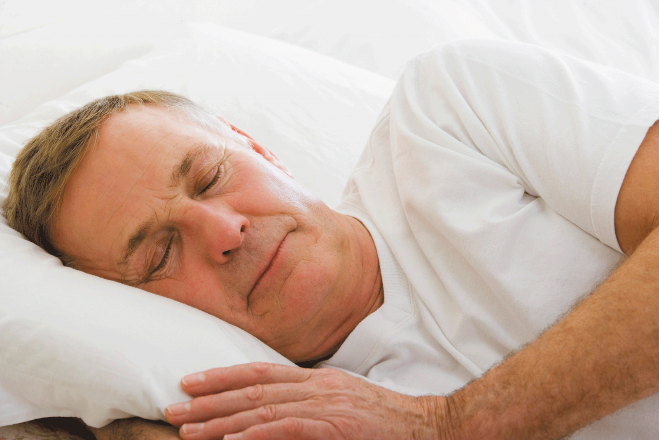 Spiritual Growth
So what about spiritual growth?  
How does it happen?
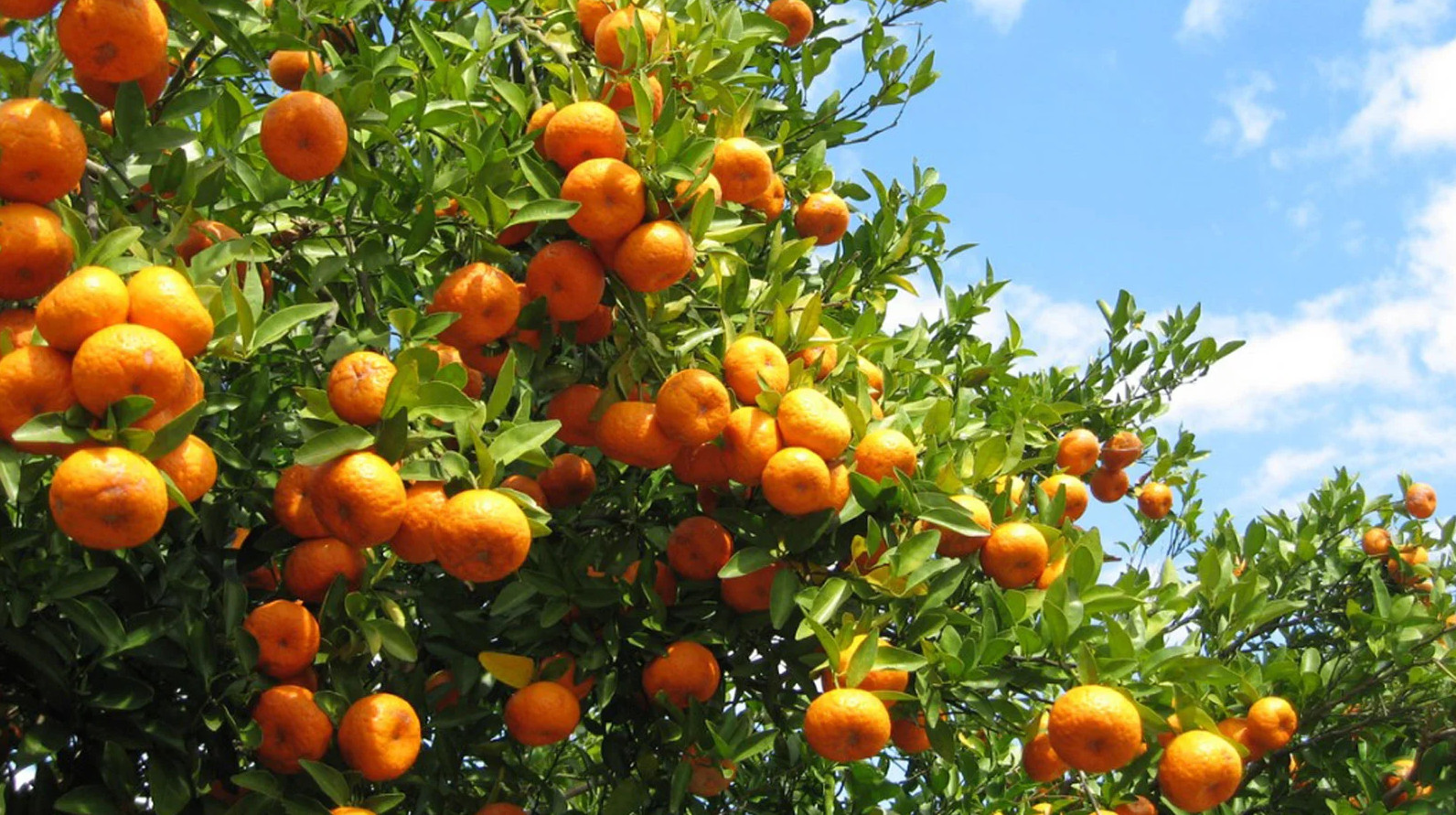 What Makes a Church Healthy?
“And they devoted themselves to the apostles' teaching and the fellowship, to the breaking of bread and the prayers.”
Acts 2:42
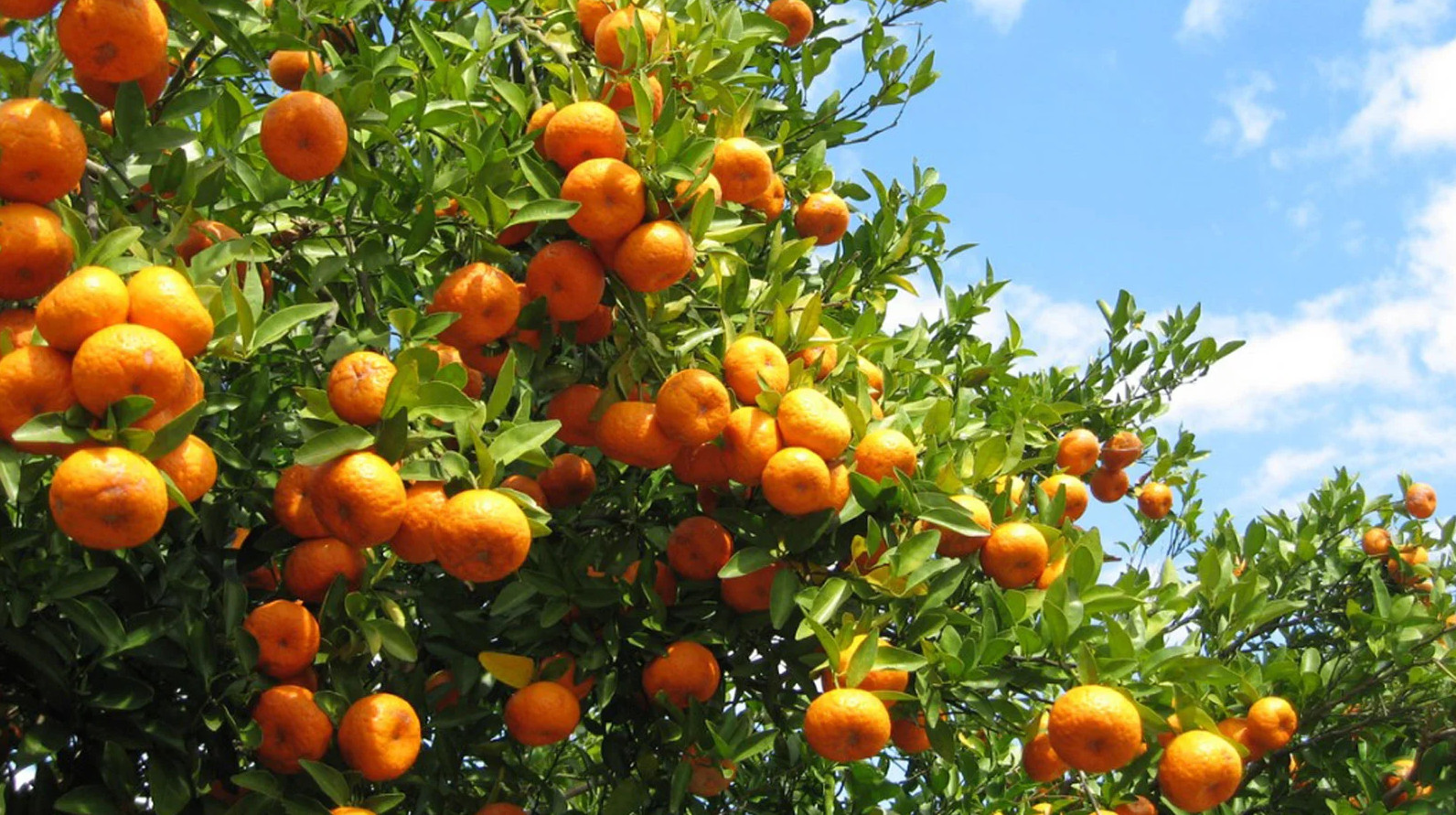 What Makes a Church Healthy?
A healthy church is a community of believers where the ordinary people are devoted in everyday life to Christ and his body.
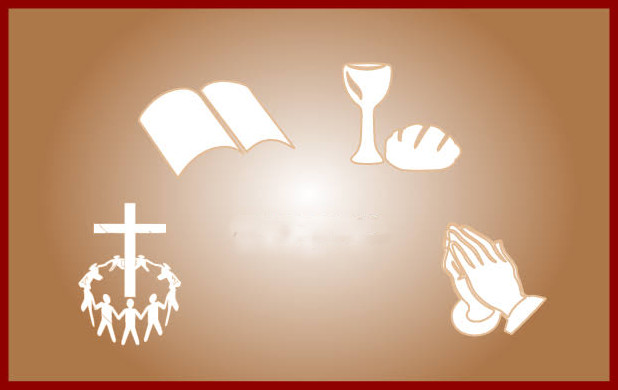 And they devoted themselves to
the apostles' teaching
the breaking of bread
the fellowship
the prayers
Acts 2:42
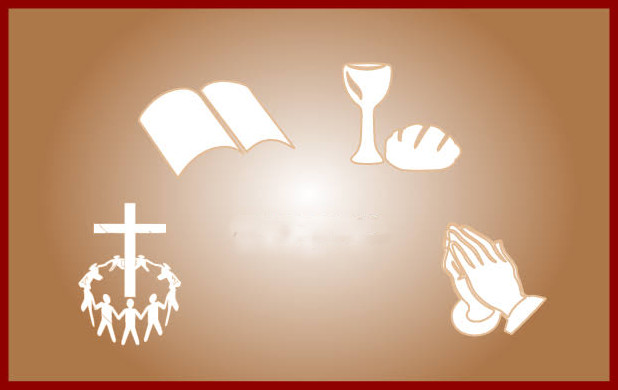 And they devoted themselves to
the apostles' teaching
the breaking of bread
the fellowship
the prayers
Acts 2:42
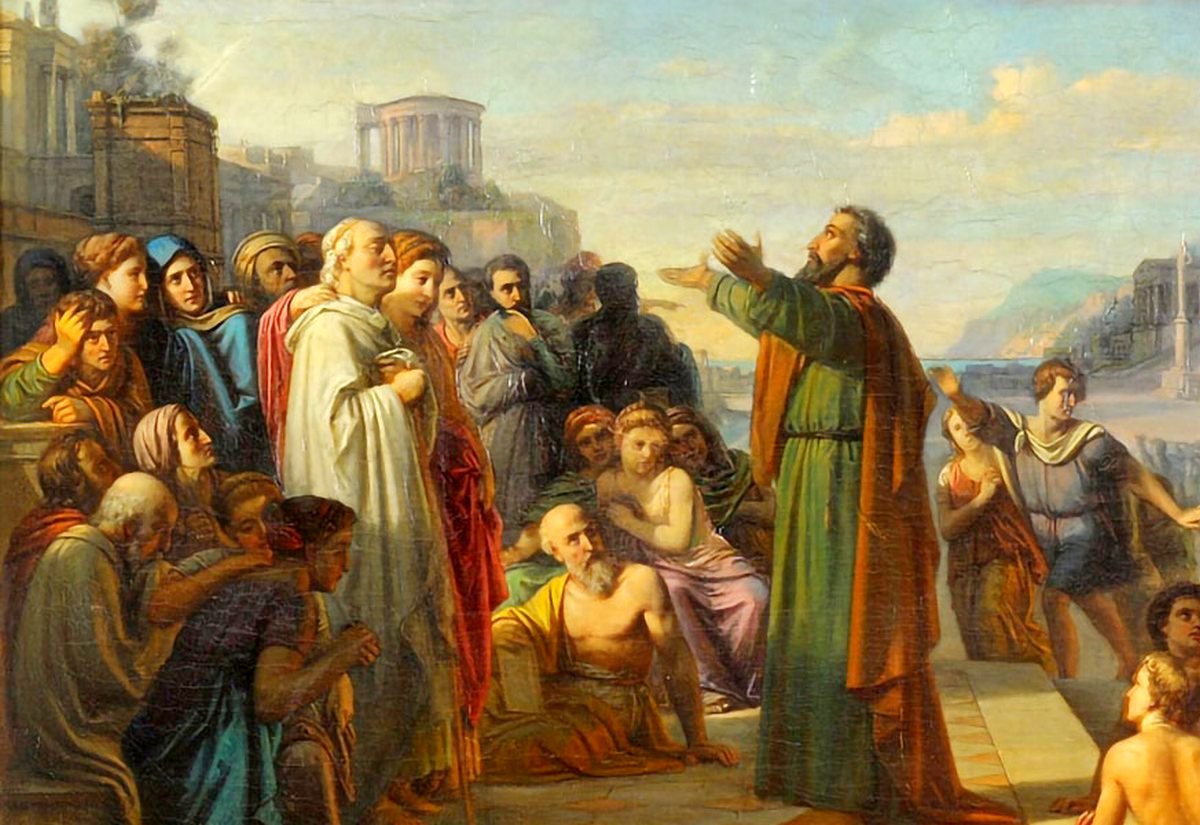 The Apostles’ Teaching…
What Exactly Were They Devoted To?
What did they have or not have?
Old Testament writings (synagogues only)
No gospels 
No epistles or any New Testament writings
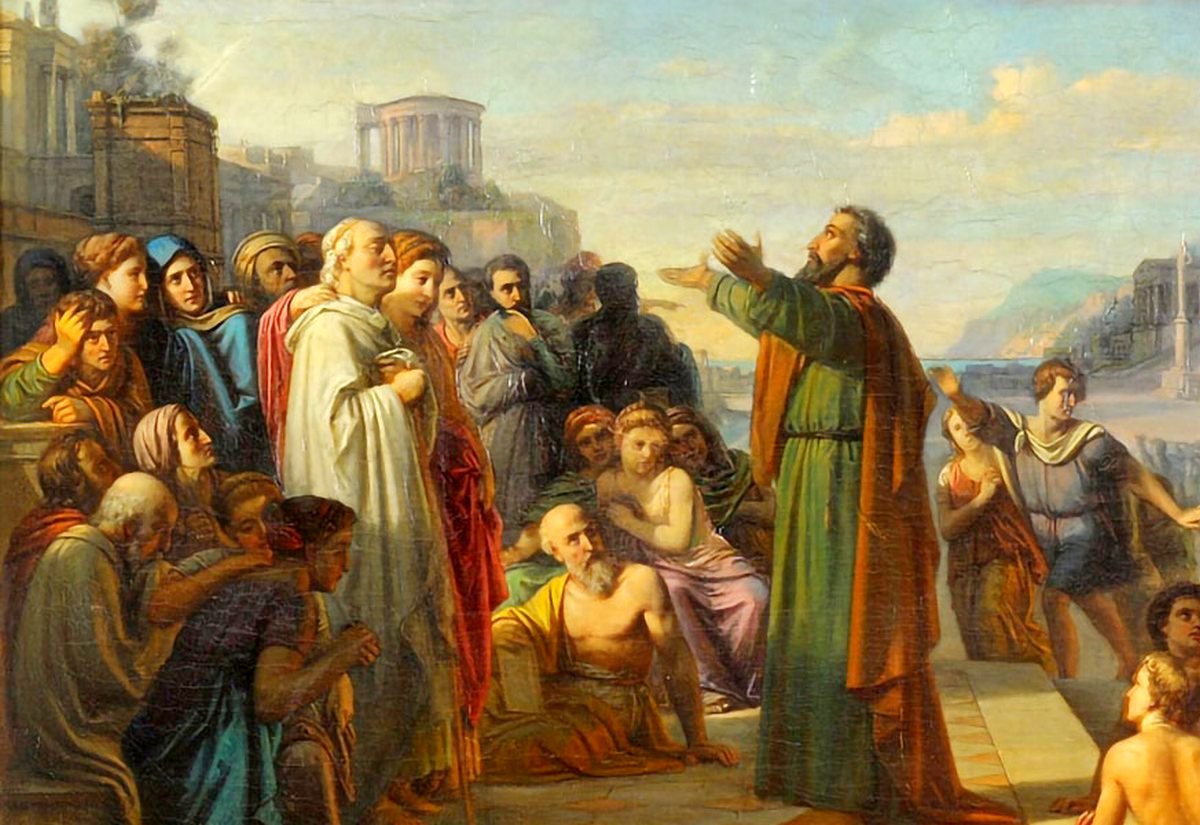 The Apostles’ Teaching…
What Exactly Were They Devoted To?
What would the apostles have taught?
Teachings of Jesus
Jesus’ earthly ministry, death and resurrection
How Jesus fulfilled the Old Testament
Salvation in the name of Jesus
Our Modern Day Bible!
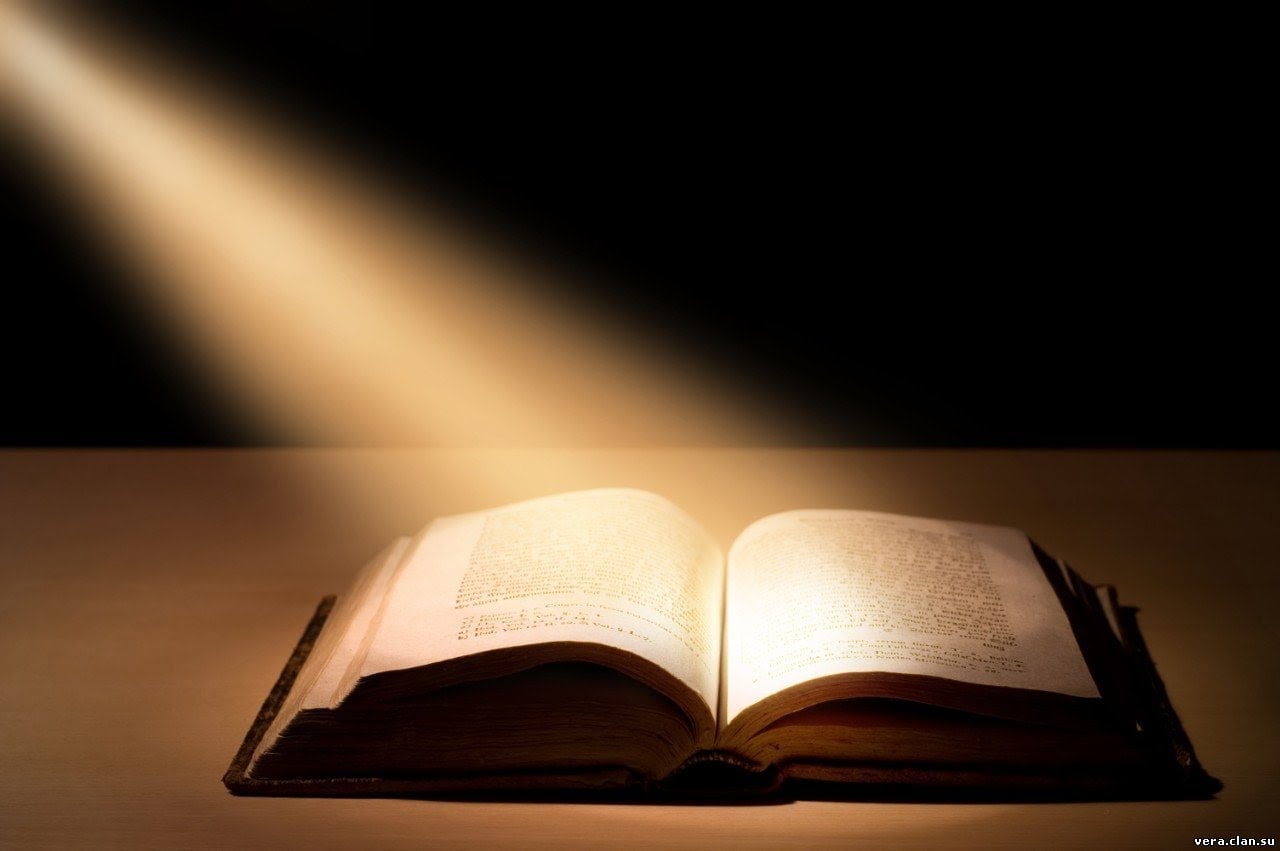 In a healthy church, the ordinary person is 
devoted to the Bible!
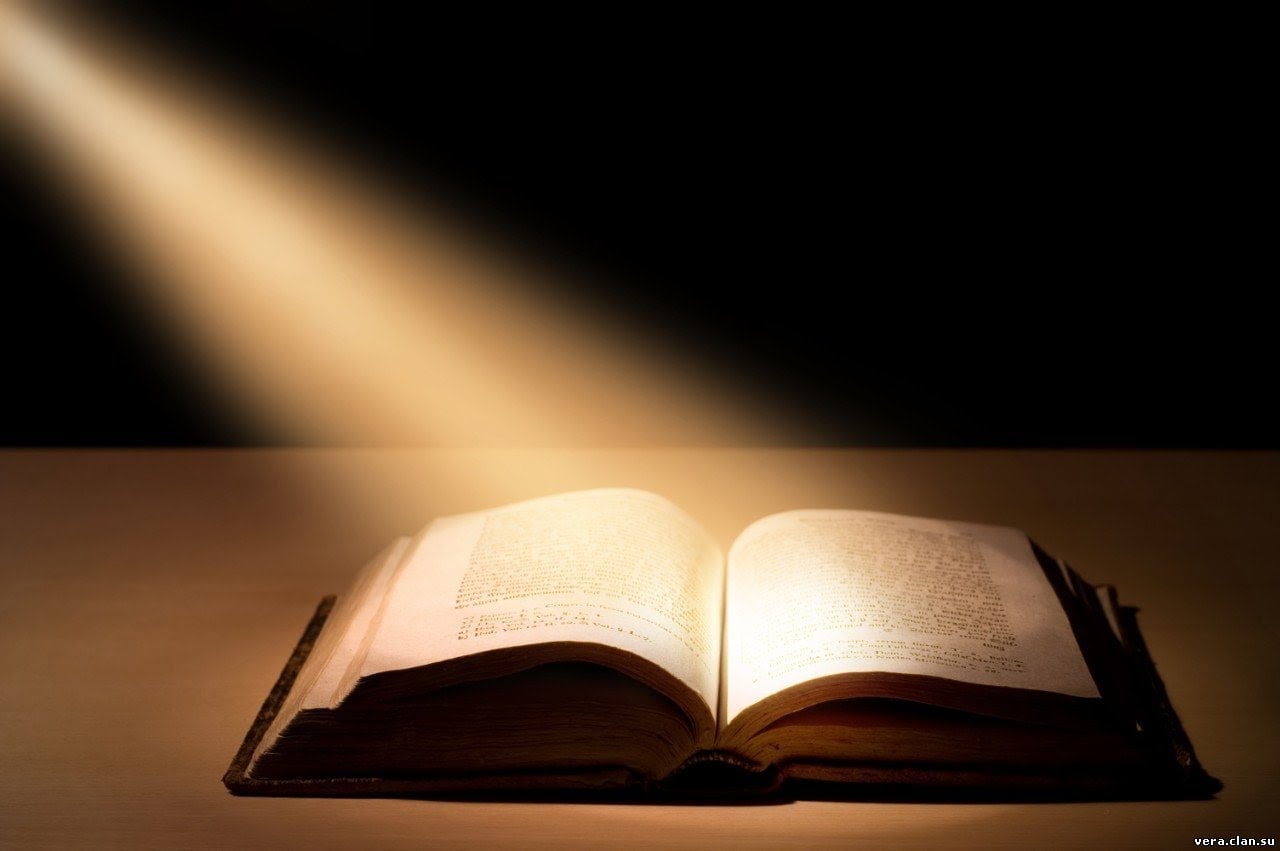 Three Questions:
What does devotion to the Word look like?
What are the results of devotion to the Word?
What will it do to our church?
What does Devotion to the Word Look Like?
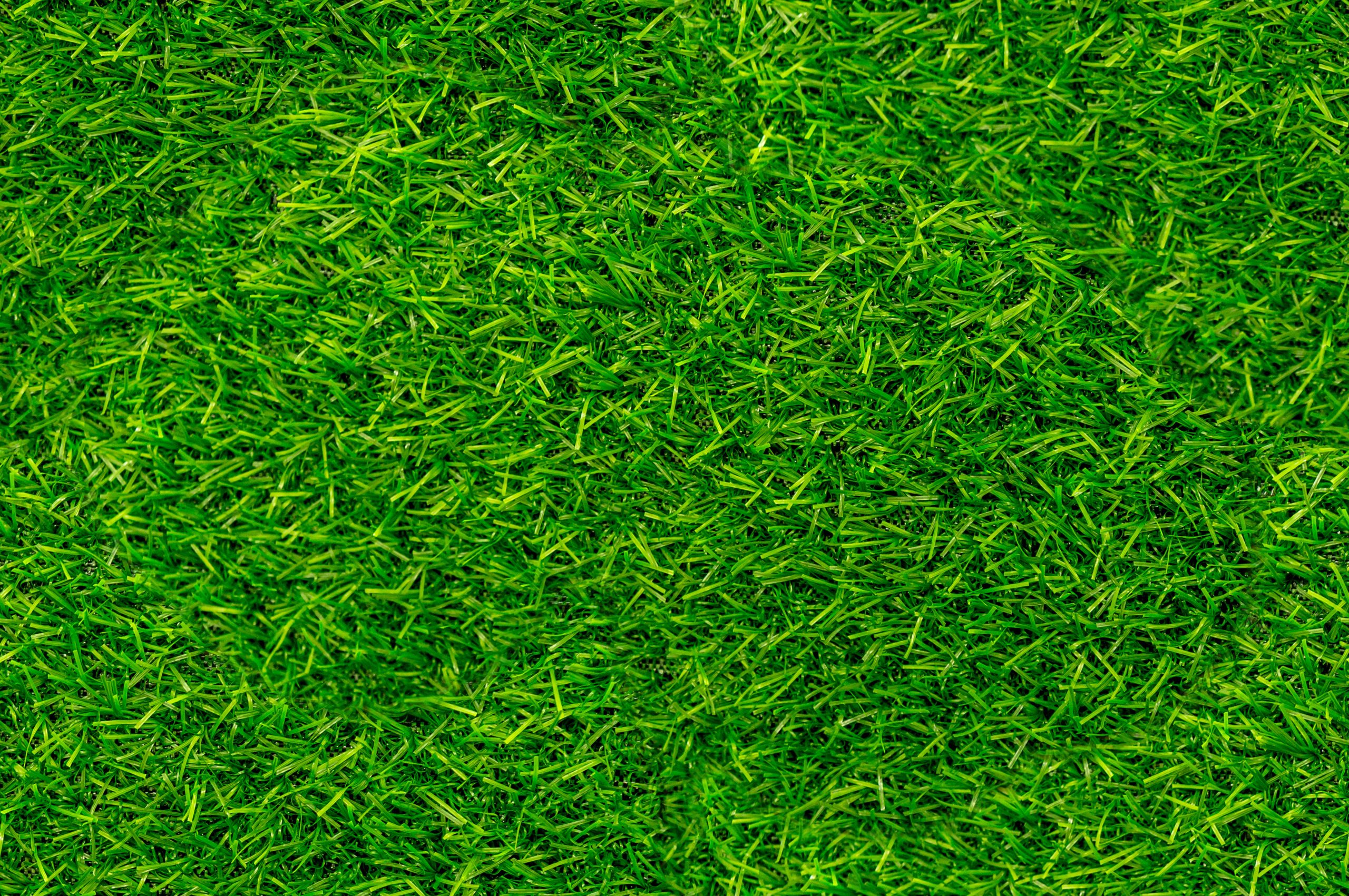 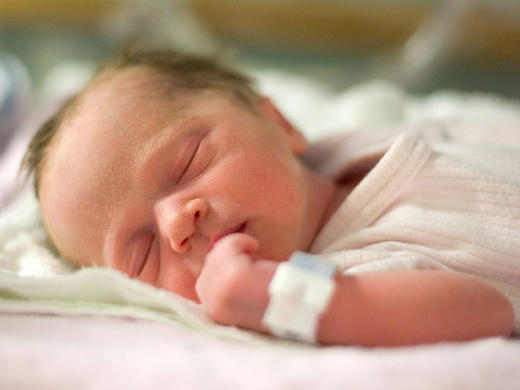 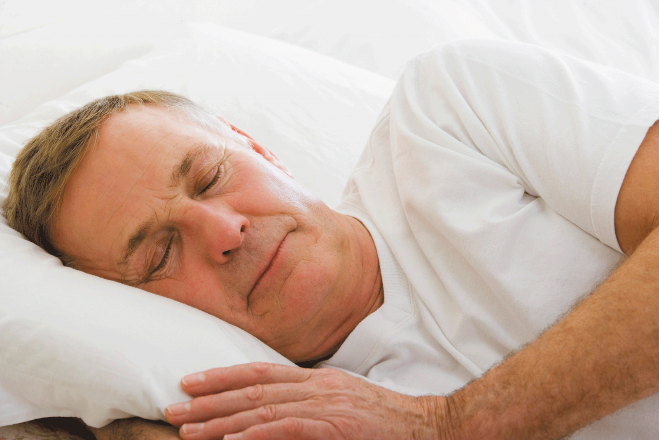 Spiritual Growth
So what about spiritual growth?  
How does it happen?
Primary Factor:  Nutrition!
What does Devotion to the Word Look Like?
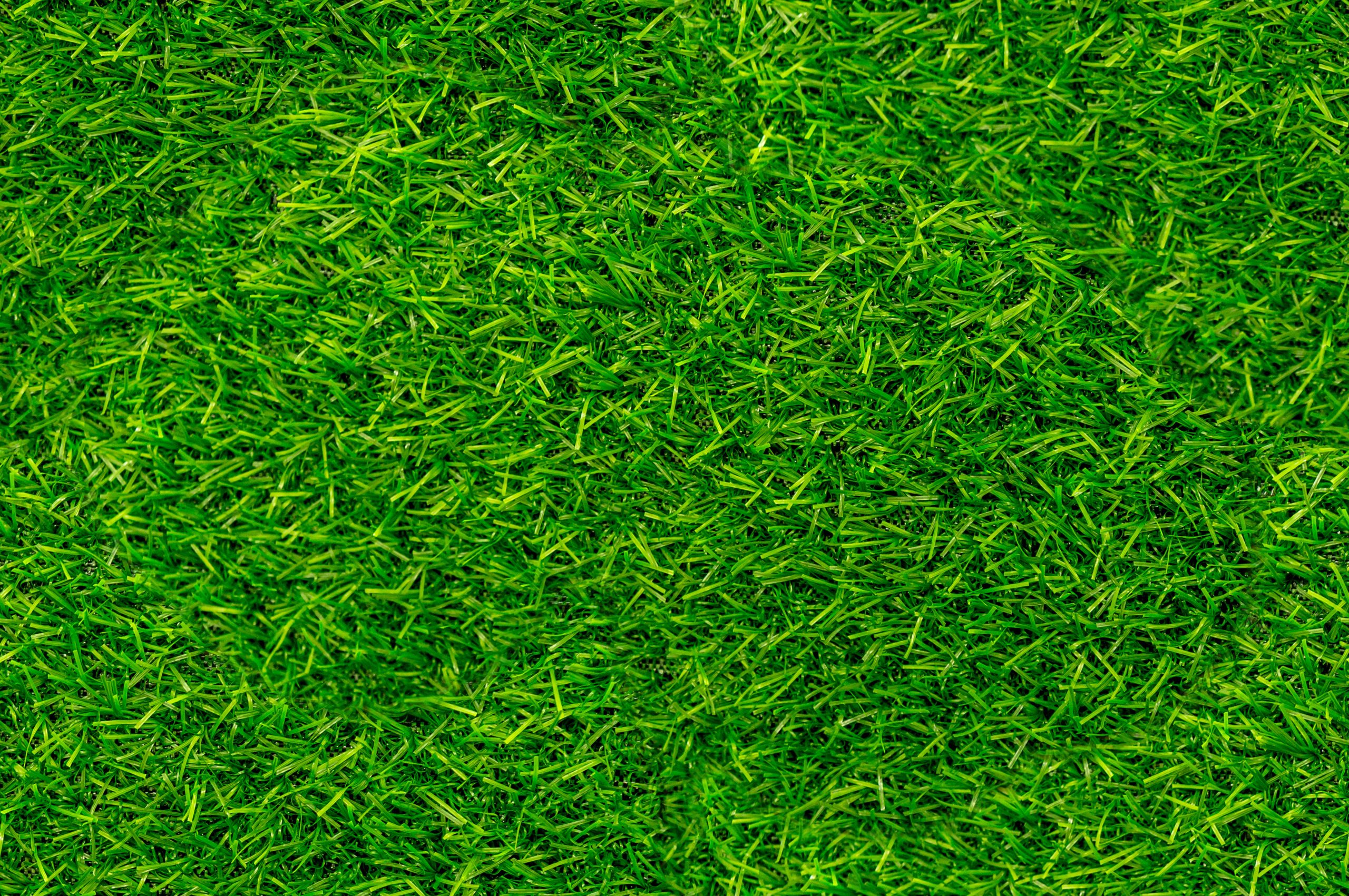 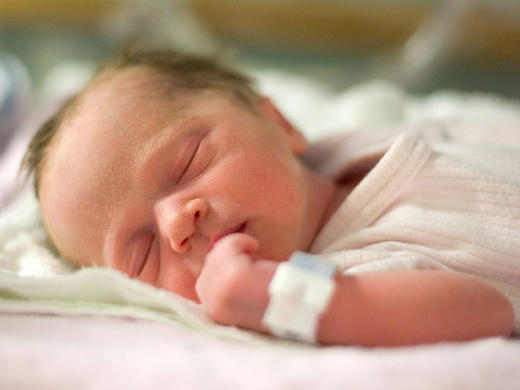 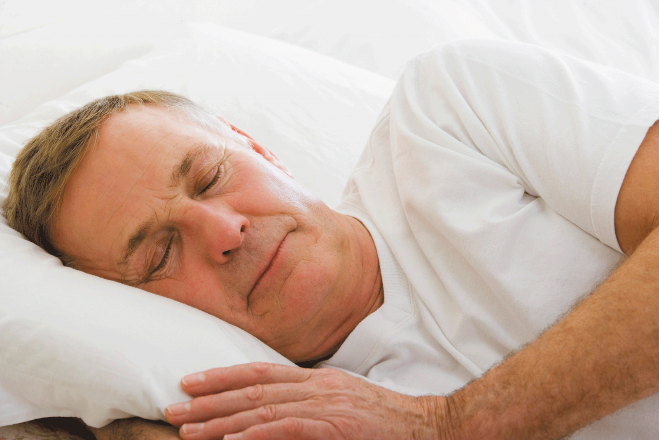 Spiritual Growth
“Like newborn infants, long for the pure spiritual milk, that by it you may grow up into salvation.”                    1 Peter 2:2
What does Devotion to the Word Look Like?
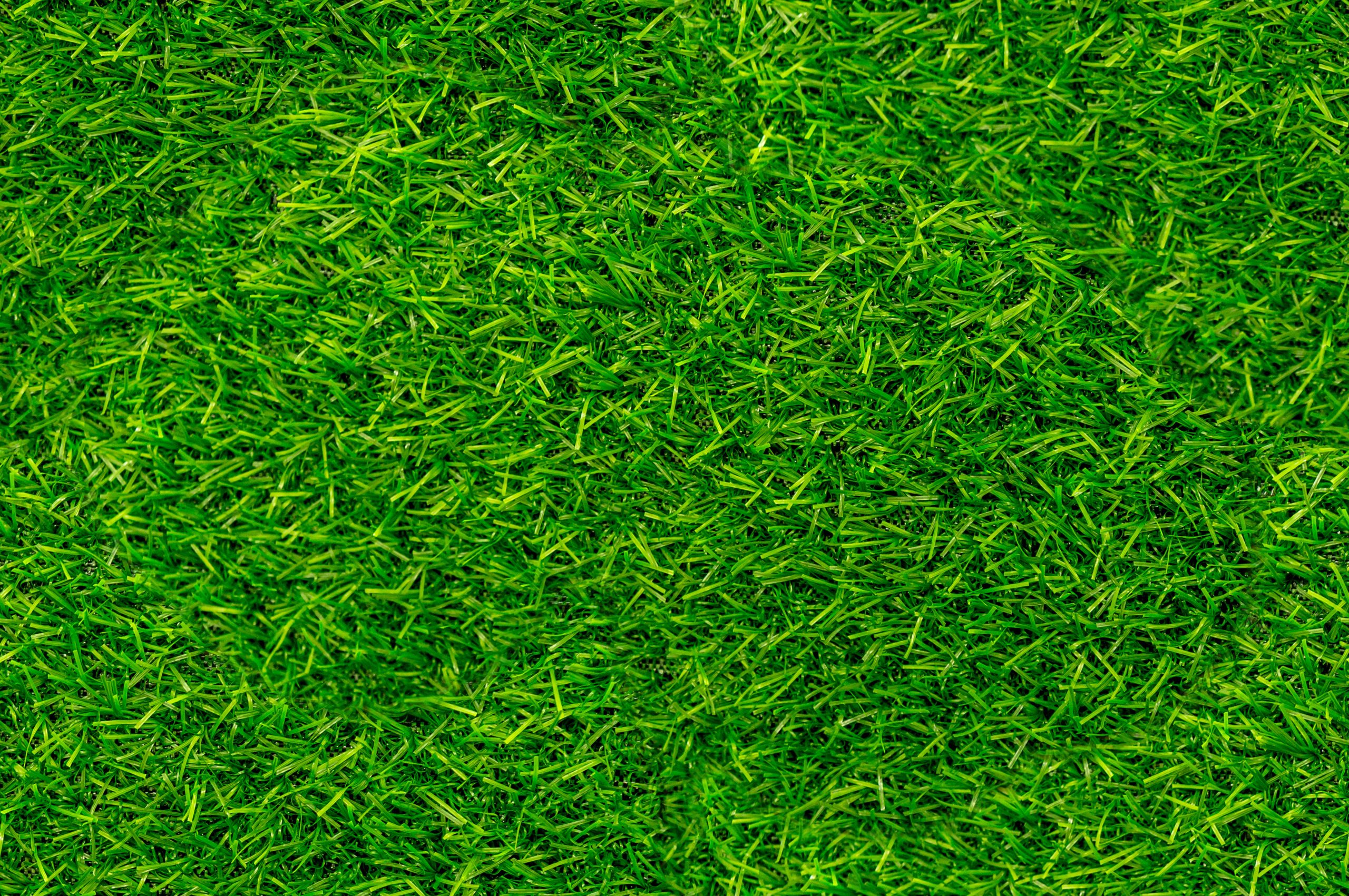 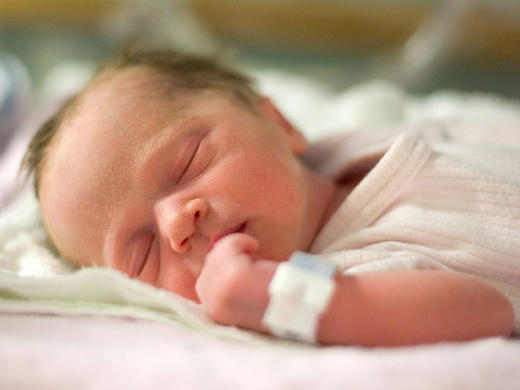 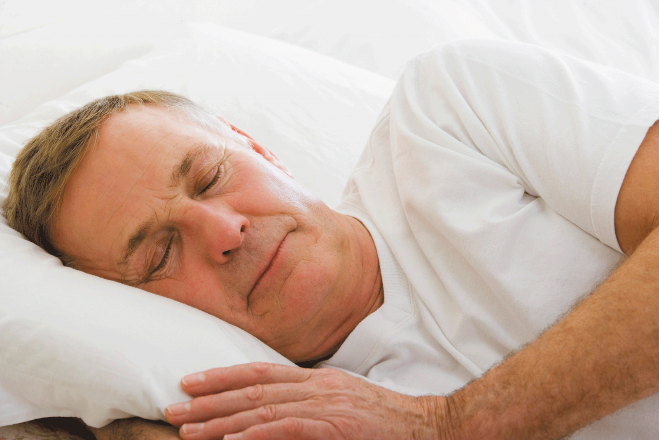 Spiritual Growth
What instincts has God given us as believers to ensure that we are nourished?
Spiritual hunger and thirst!!!
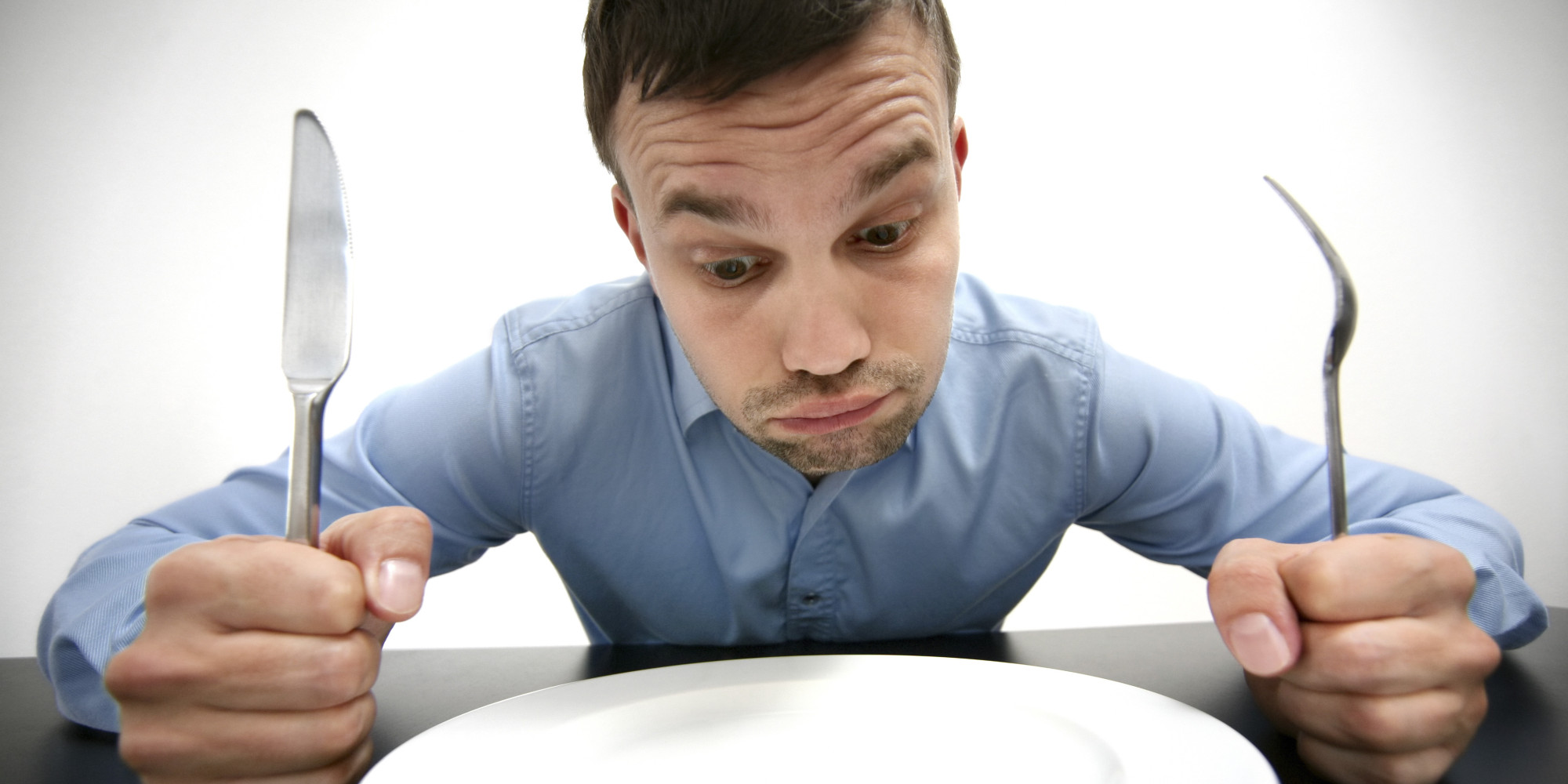 Are you hungry for God’s Word?
“O how I love your law!  It is my meditation all the day.”  Psalm 119:97
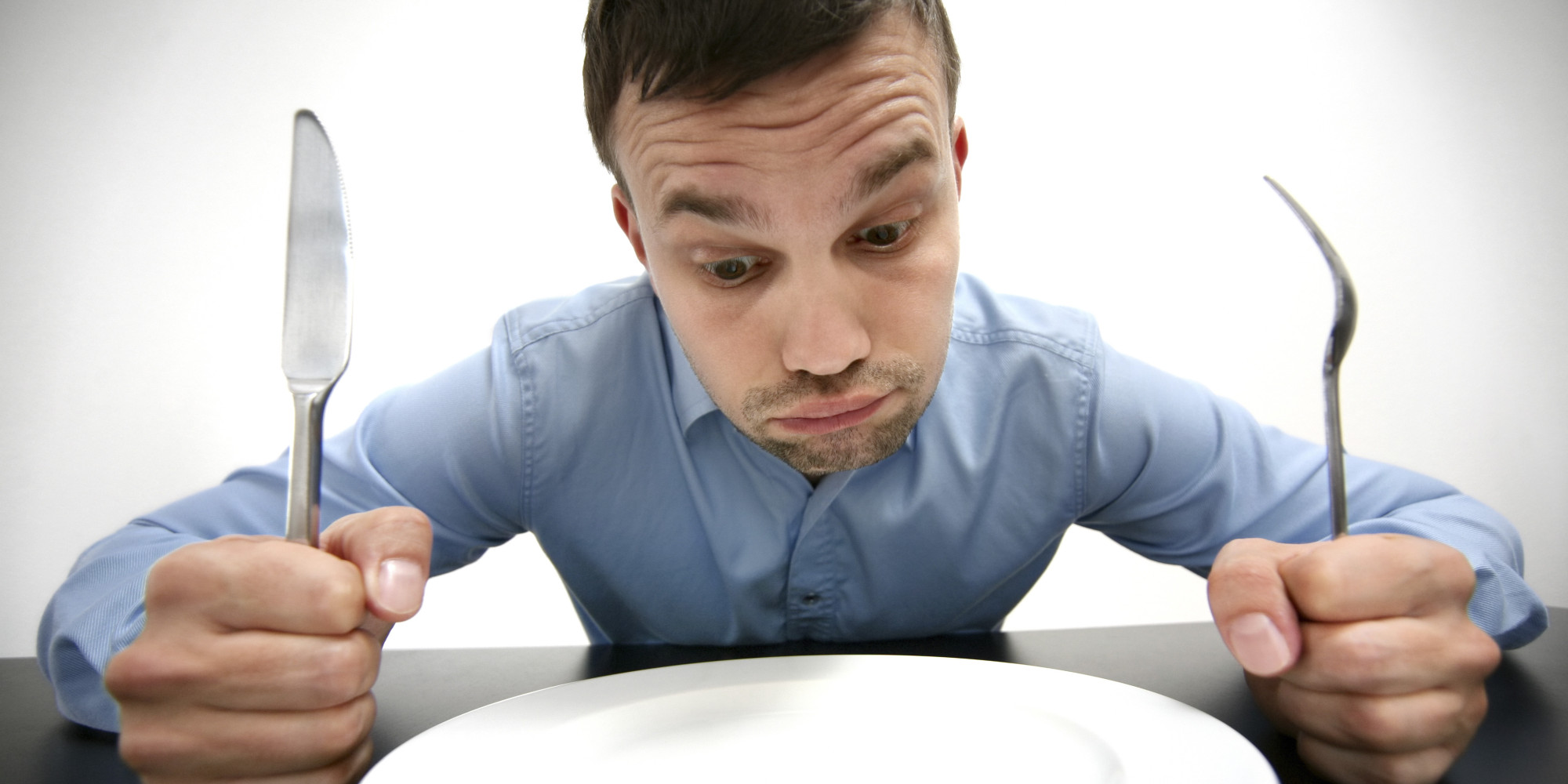 Are you hungry for God’s Word?
“Your words were found, and I ate them, and your words became to me a joy and the delight of my heart, for I am called by your name, O Lord, God of hosts.”
                                       Jeremiah 15:16
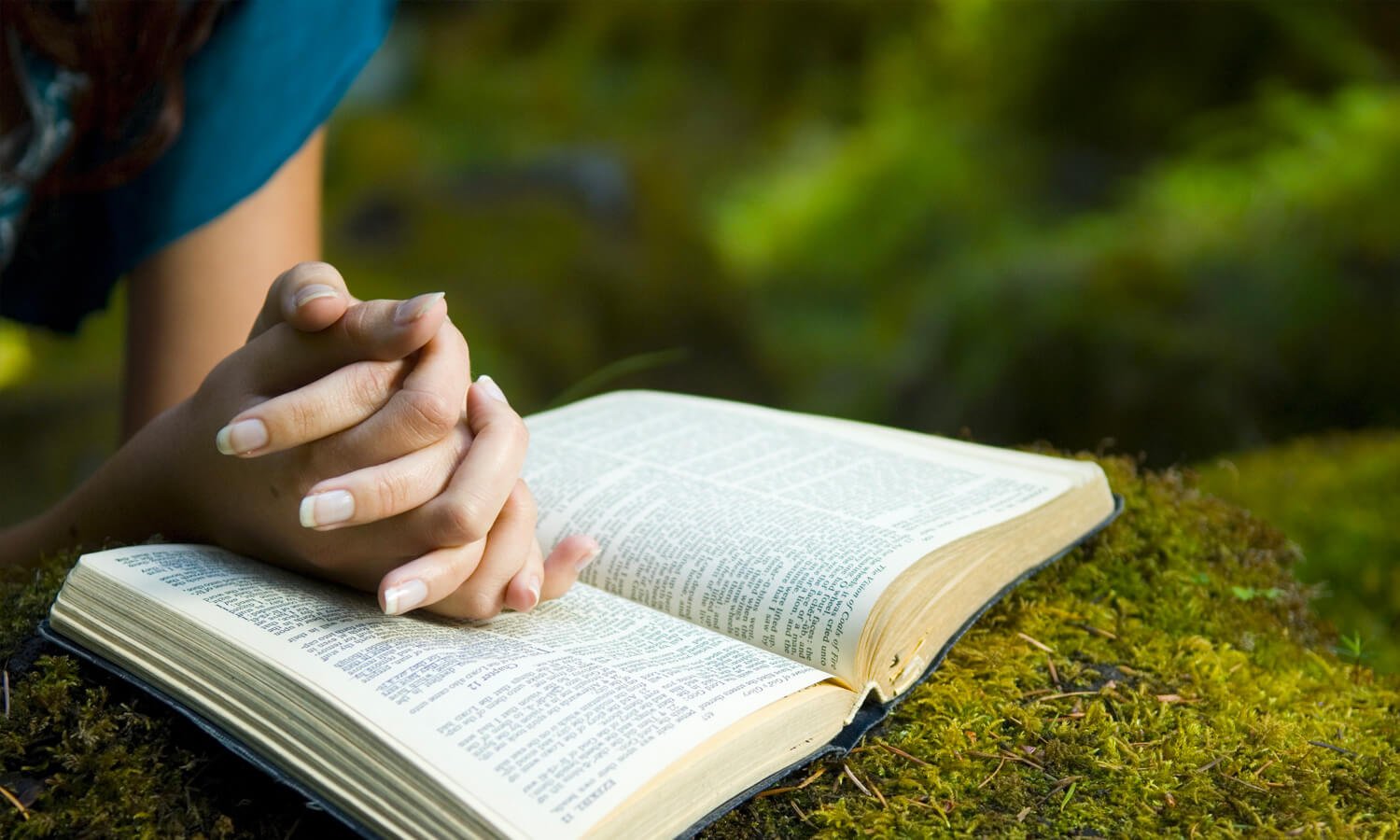 Do you want to spend time with God?
“We have spent far too much time preaching and commanding Christians to study their Bibles. This should be a natural outcome of loving God for what God has done and what God has planned. Put another way, if we have to talk a married couple into spending more time together to grow their relationship, there is a deeper problem than just spending time together!”
                                                   Berry Kercheville
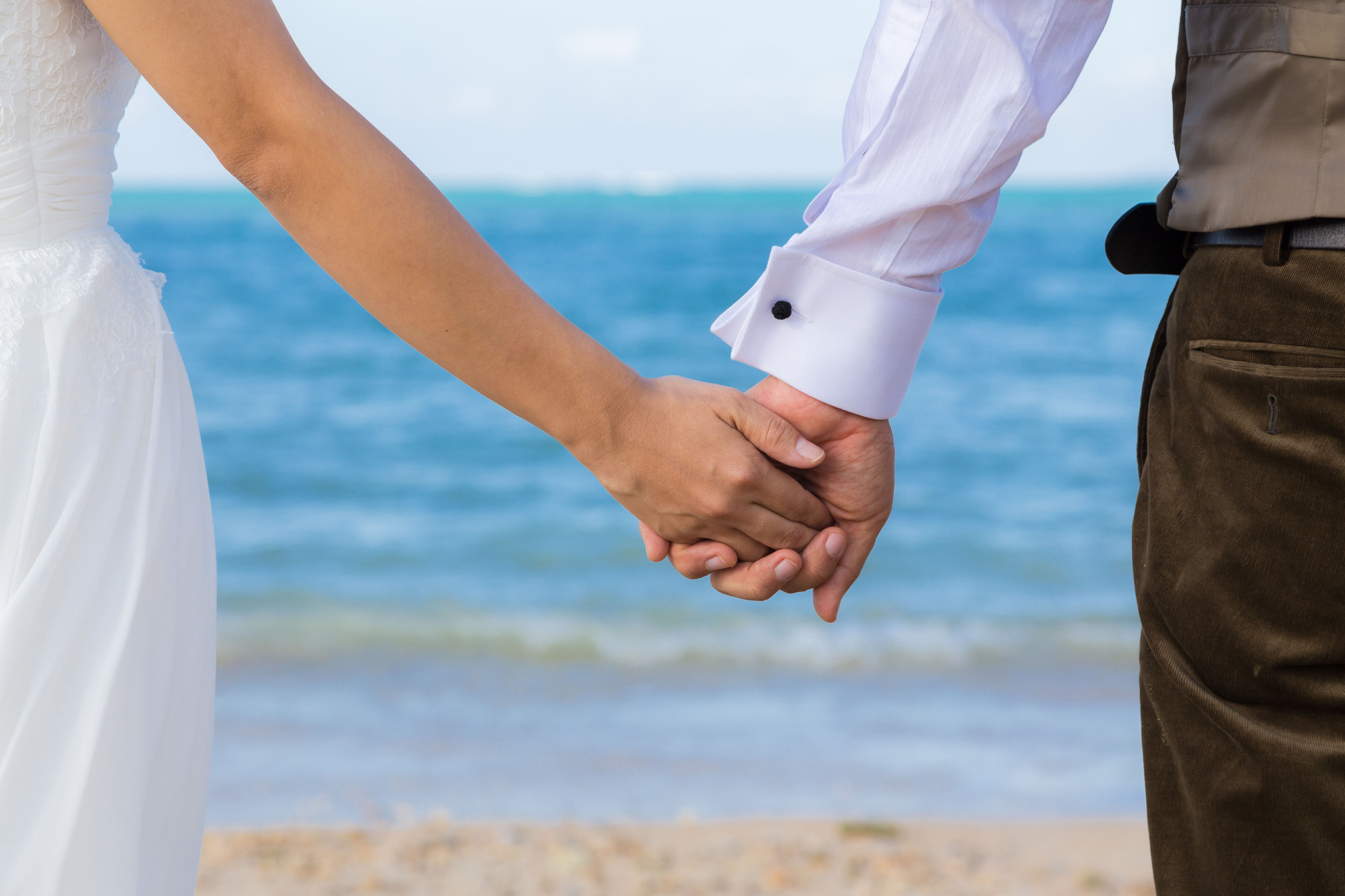 It’s All About Relationship!
What is the most common biblical picture of God’s relationship with his people?
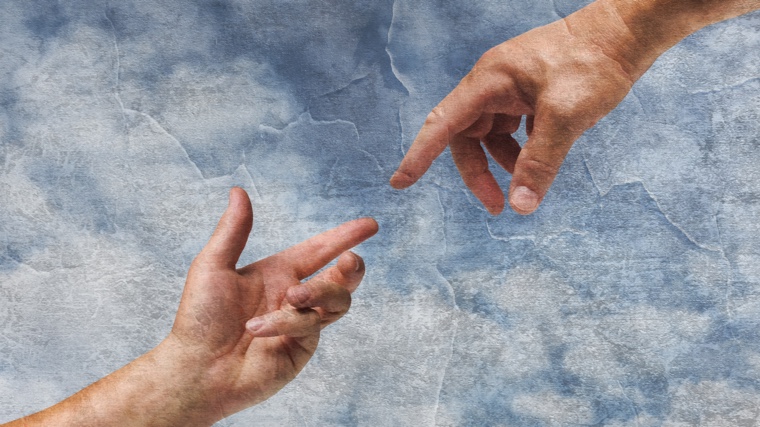 Do you want to spend time with God?
Think about your time in God’s Word relative to
Time on social media
Time on phone / internet
Time watching shows / movies
Time on hobbies / relaxation activities
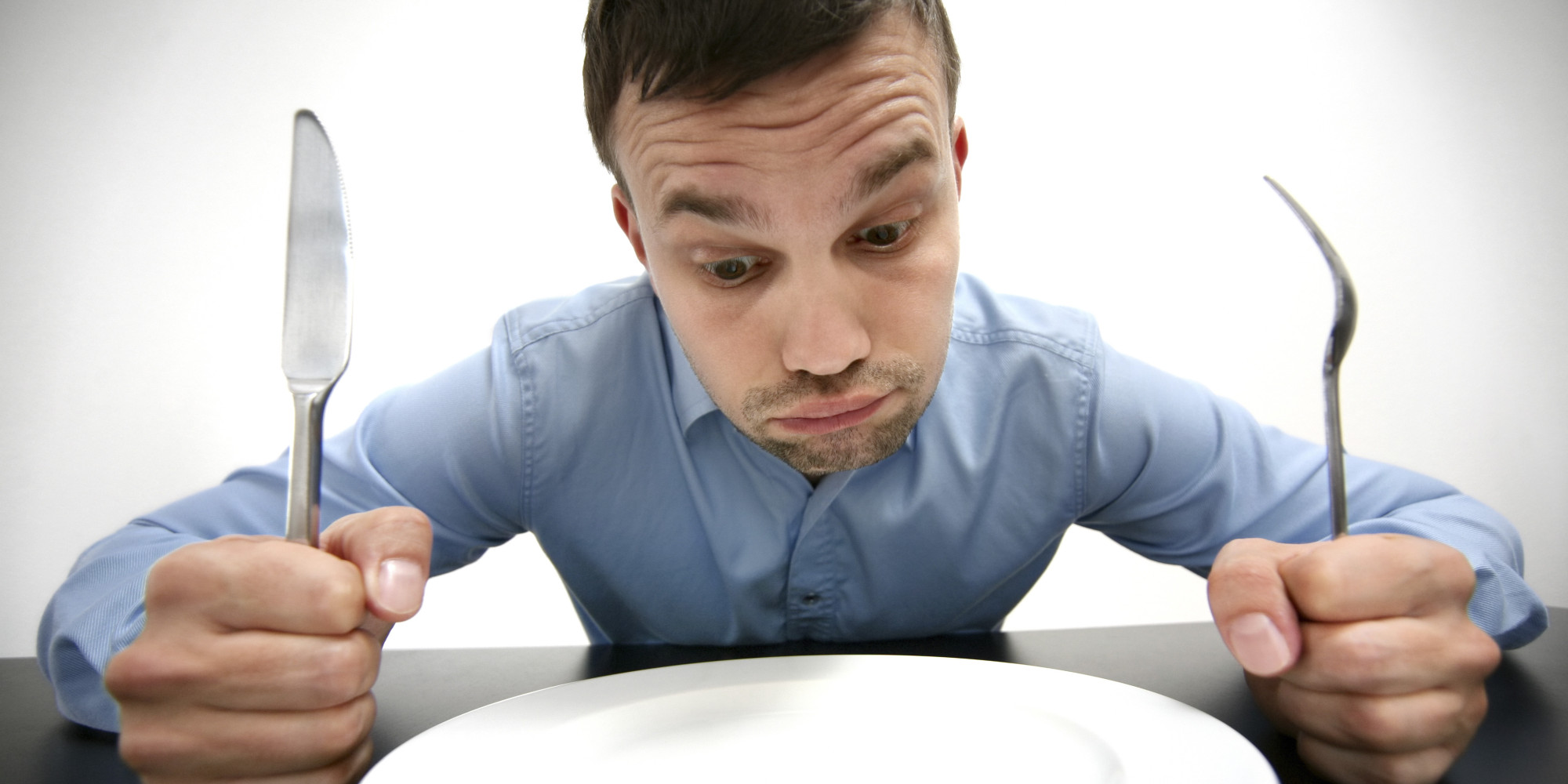 What if you don’t have this hunger?
Do you have spiritual life?
Has someone shown you how to read, study and enjoy your Bible?
Is there spiritual sickness or disease (sin)?
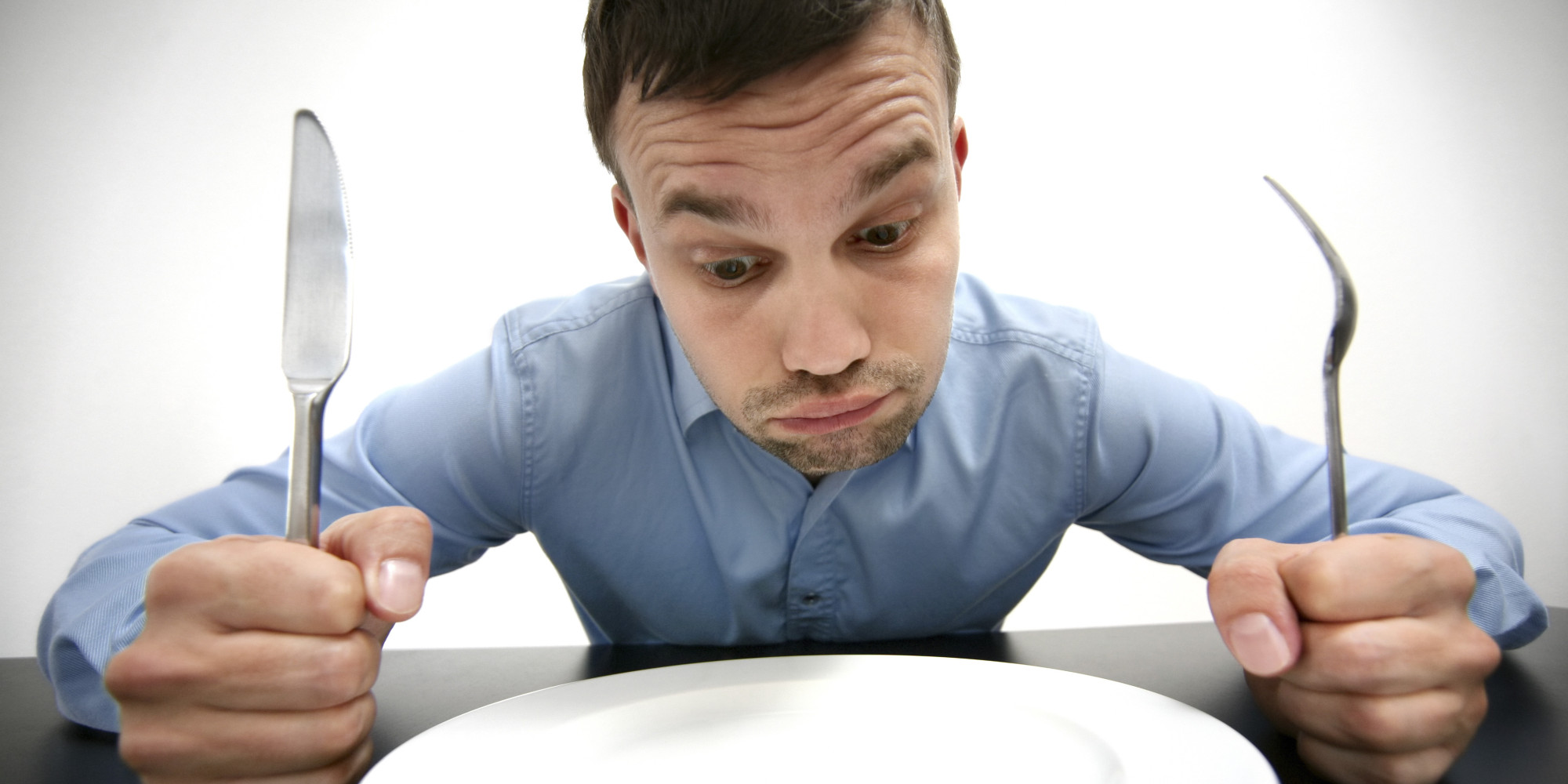 How can we get this hunger?
Repent!
Ask God for this hunger
You may want to fast from food or something else while praying for this
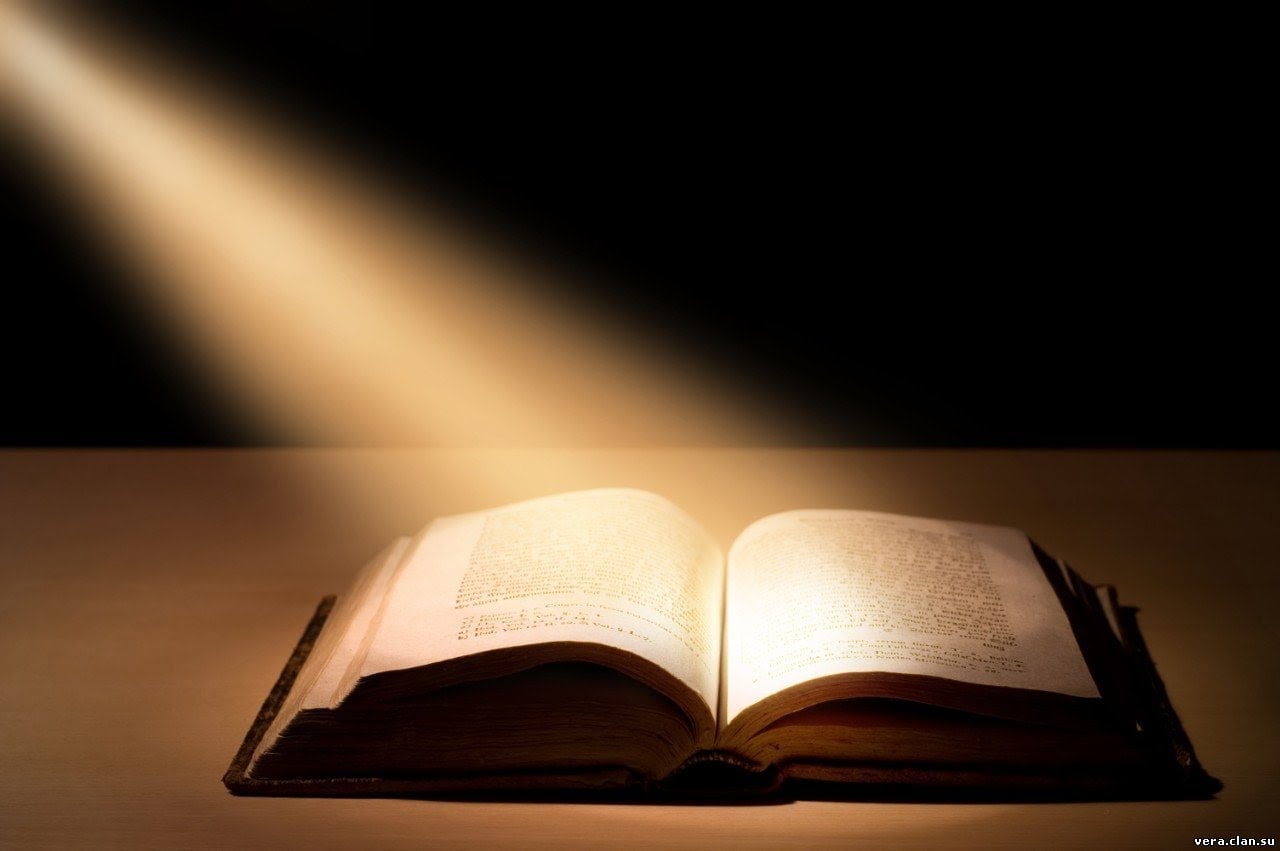 What does devotion to the Word look like?
Love and hunger for the Word
Day-to-day commitment to getting the Word into your life
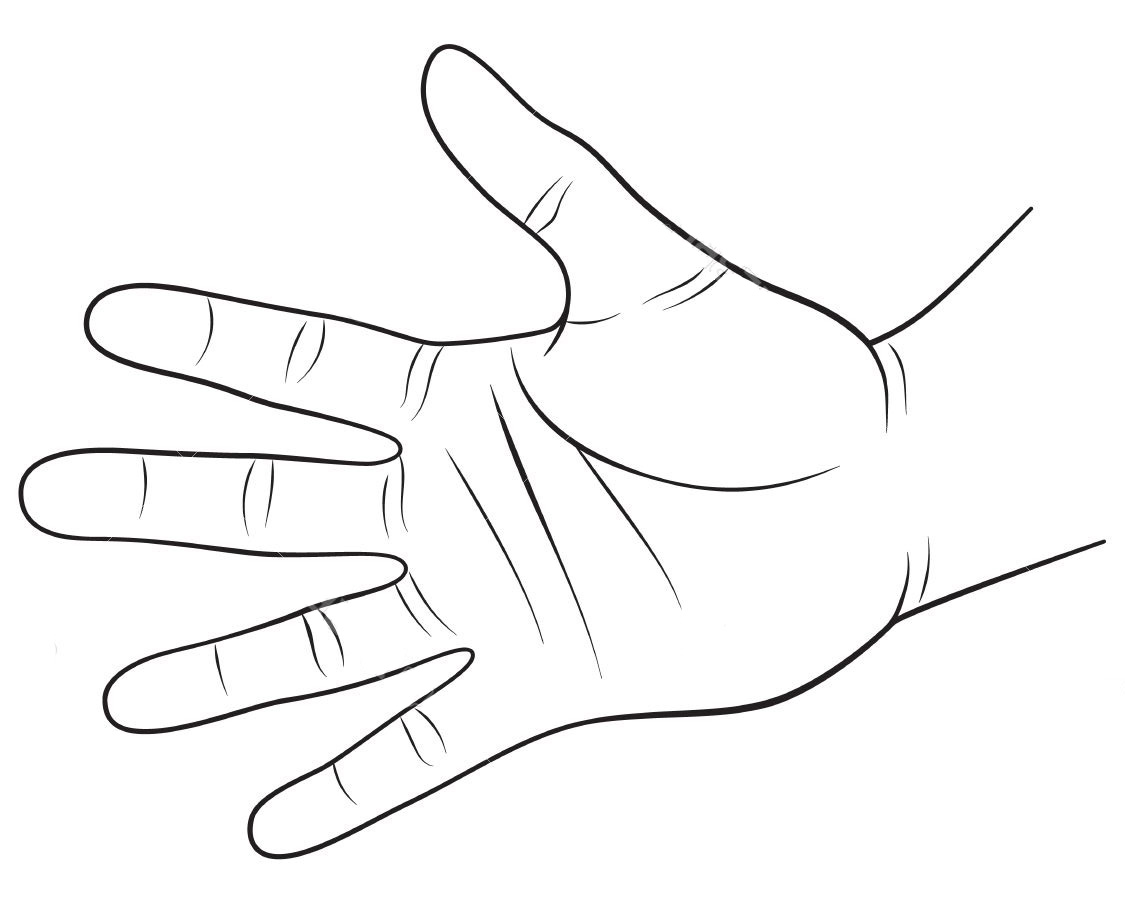 The Word Hand
Meditating
Memorizing
Studying
Reading
Hearing
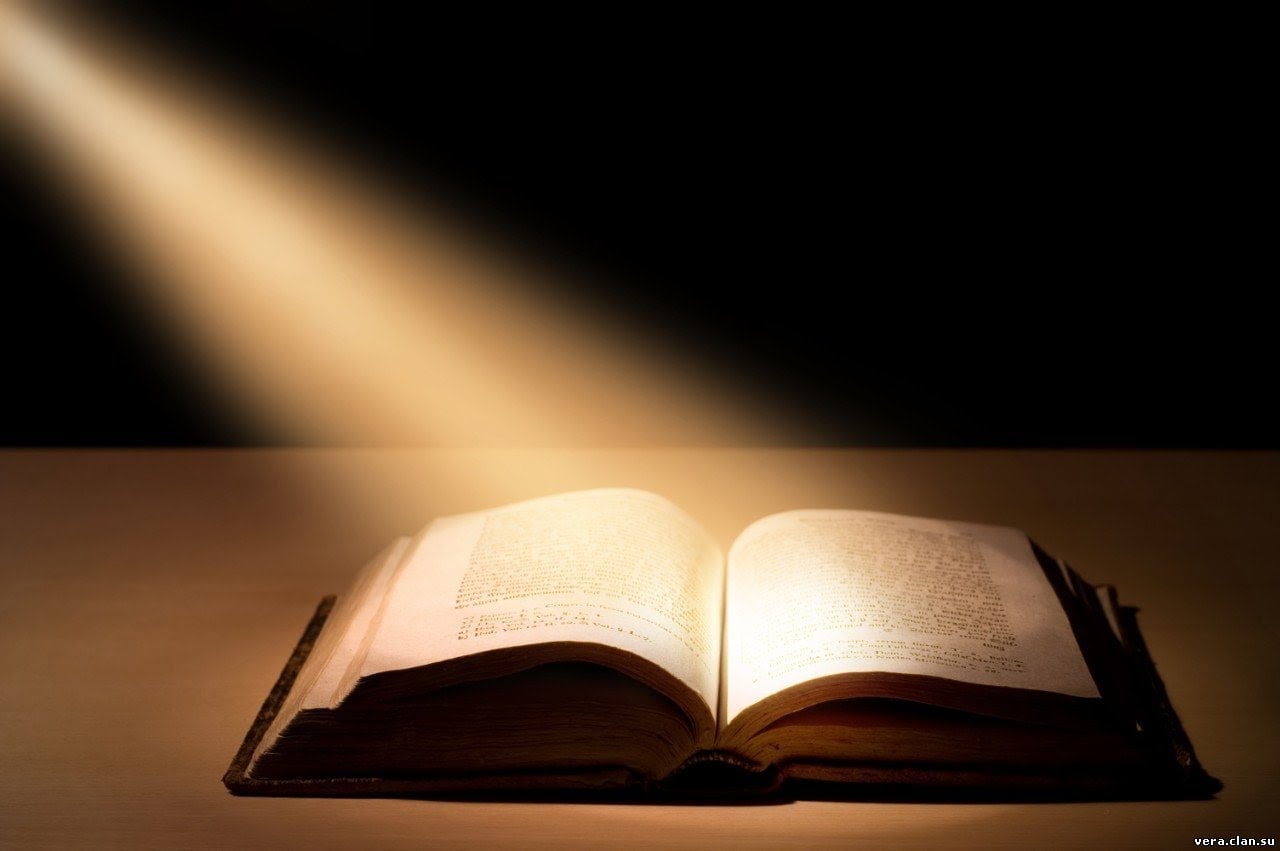 1 My son, if you receive my words and treasure up my commandments with you, 2 making your ear attentive to wisdom and inclining your heart to understanding; 3 yes, if you call out for insight and raise your voice for understanding, 4 if you seek it like silver and search for it as for hidden treasures, 5 then you will understand the fear of the Lord and find the knowledge of God.
                                                        Proverbs 2:1-5
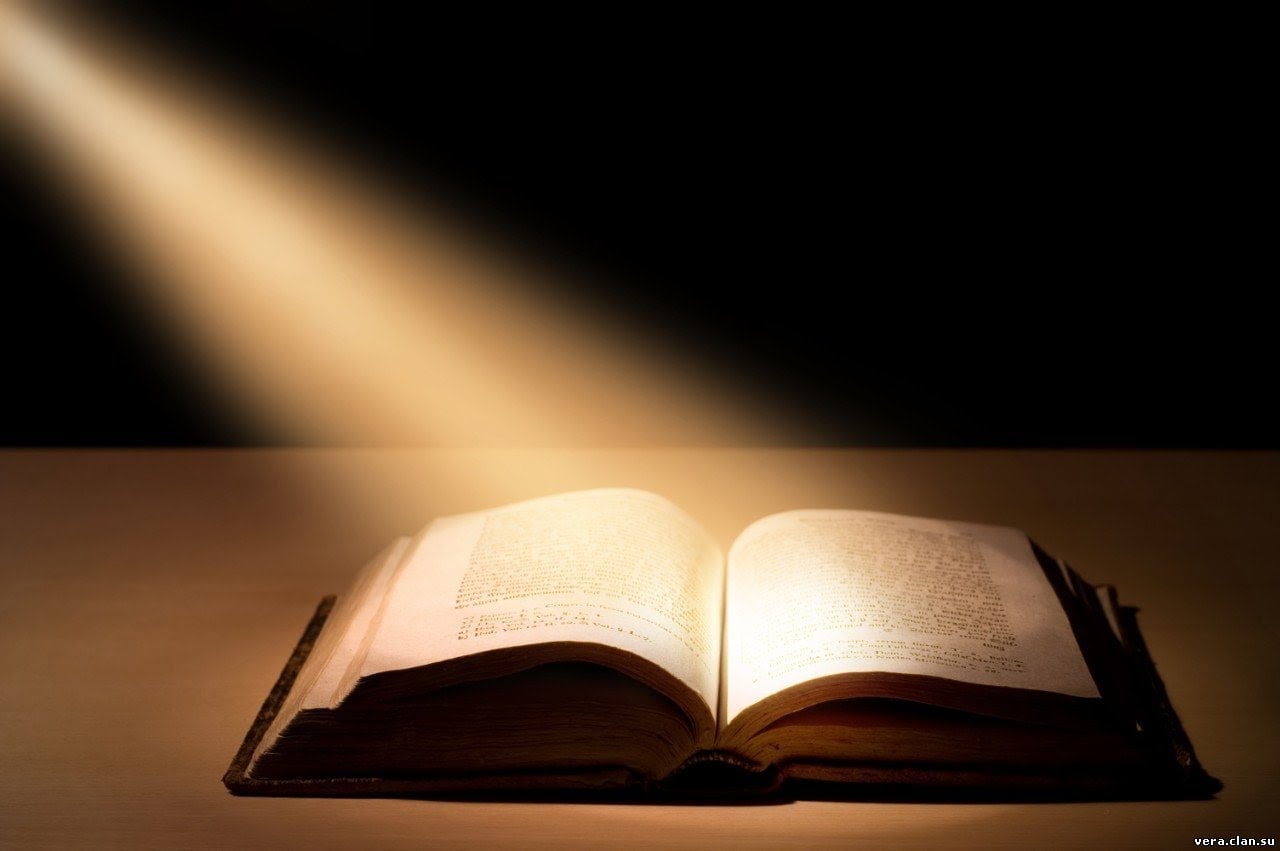 1 My son, if you receive my words and treasure up my commandments with you, 2 making your ear attentive to wisdom and inclining your heart to understanding; 3 yes, if you call out for insight and raise your voice for understanding, 4 if you seek it like silver and search for it as for hidden treasures, 5 then you will understand the fear of the Lord and find the knowledge of God.
                                                        Proverbs 2:1-5
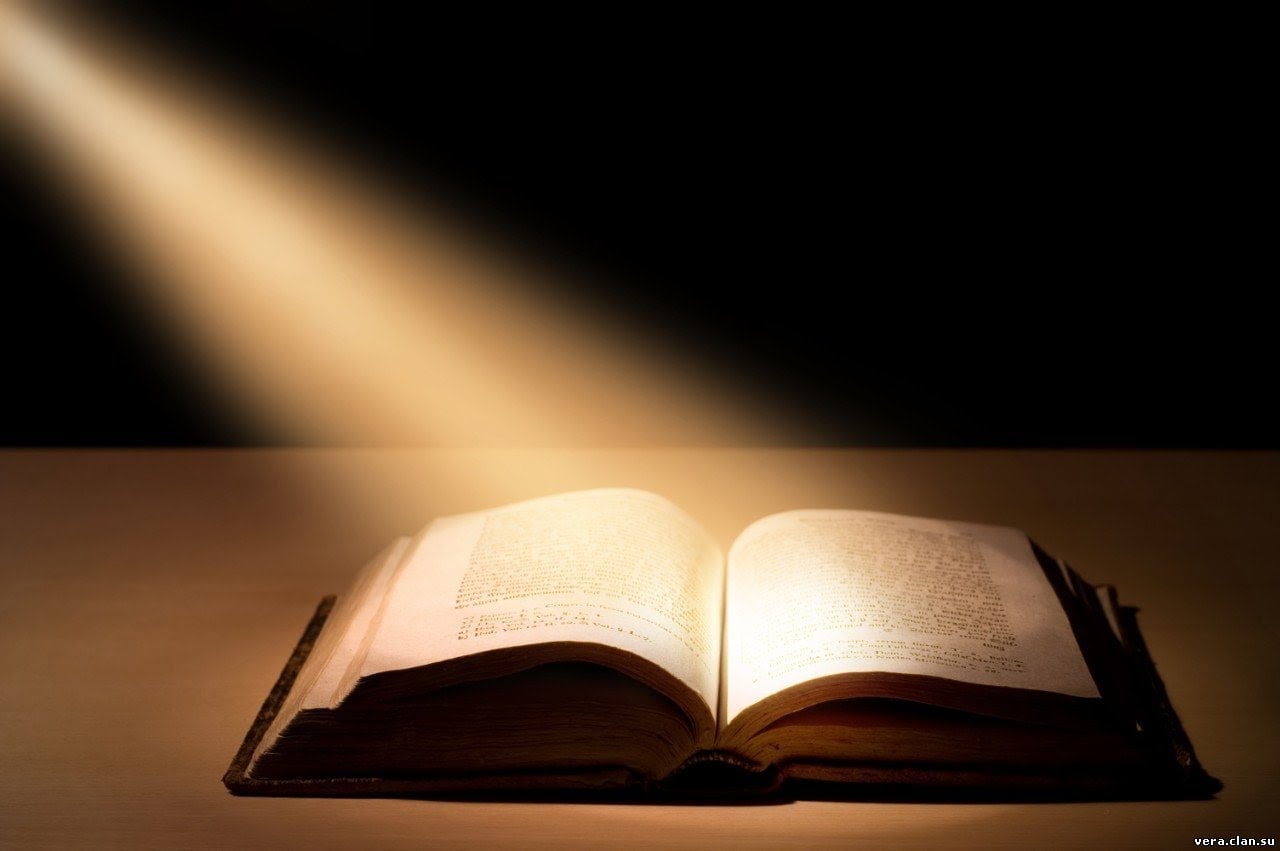 What does devotion to the Word look like?
Love and hunger for the Word
Day-to-day commitment to getting the Word into your life
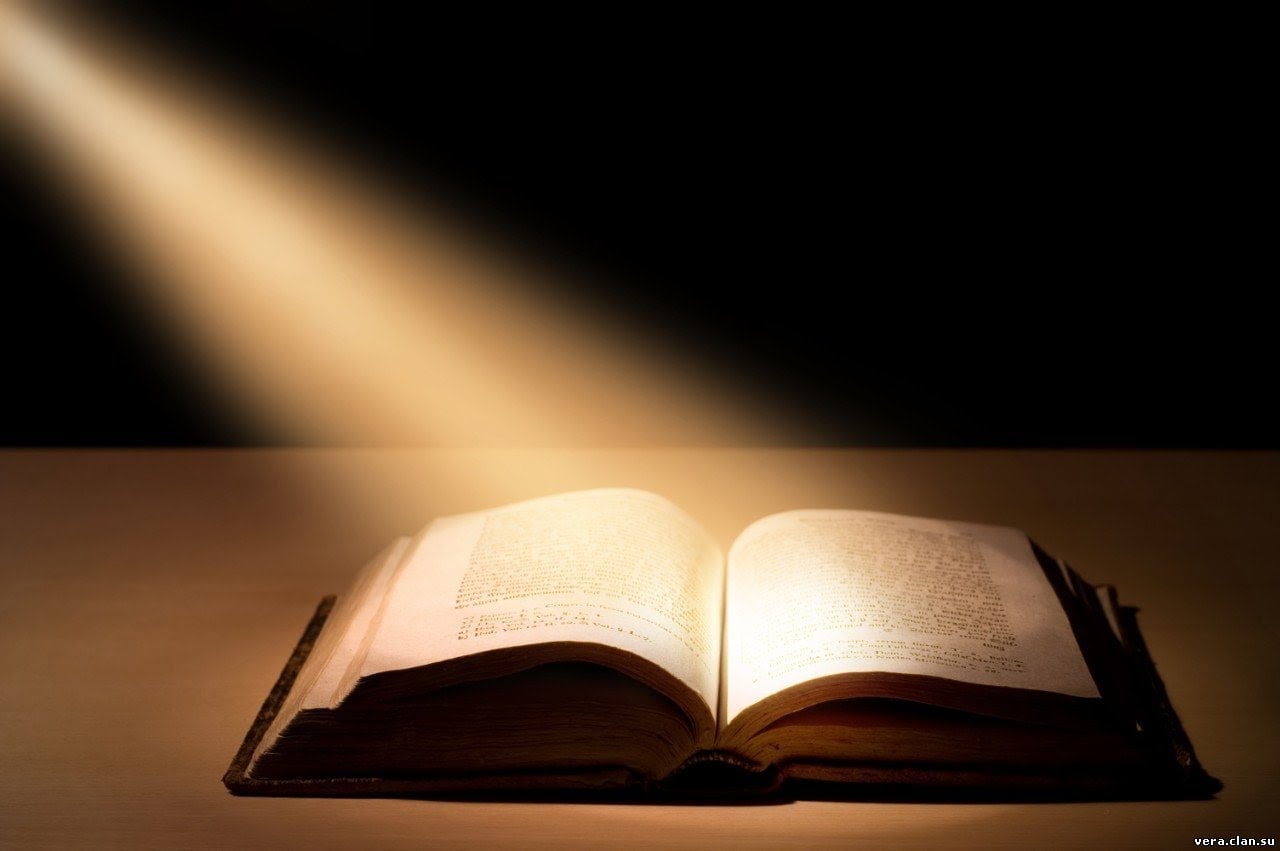 Three Questions:
What does devotion to the Word look like?
What are the results of devotion to the Word?
What will it do to our church?
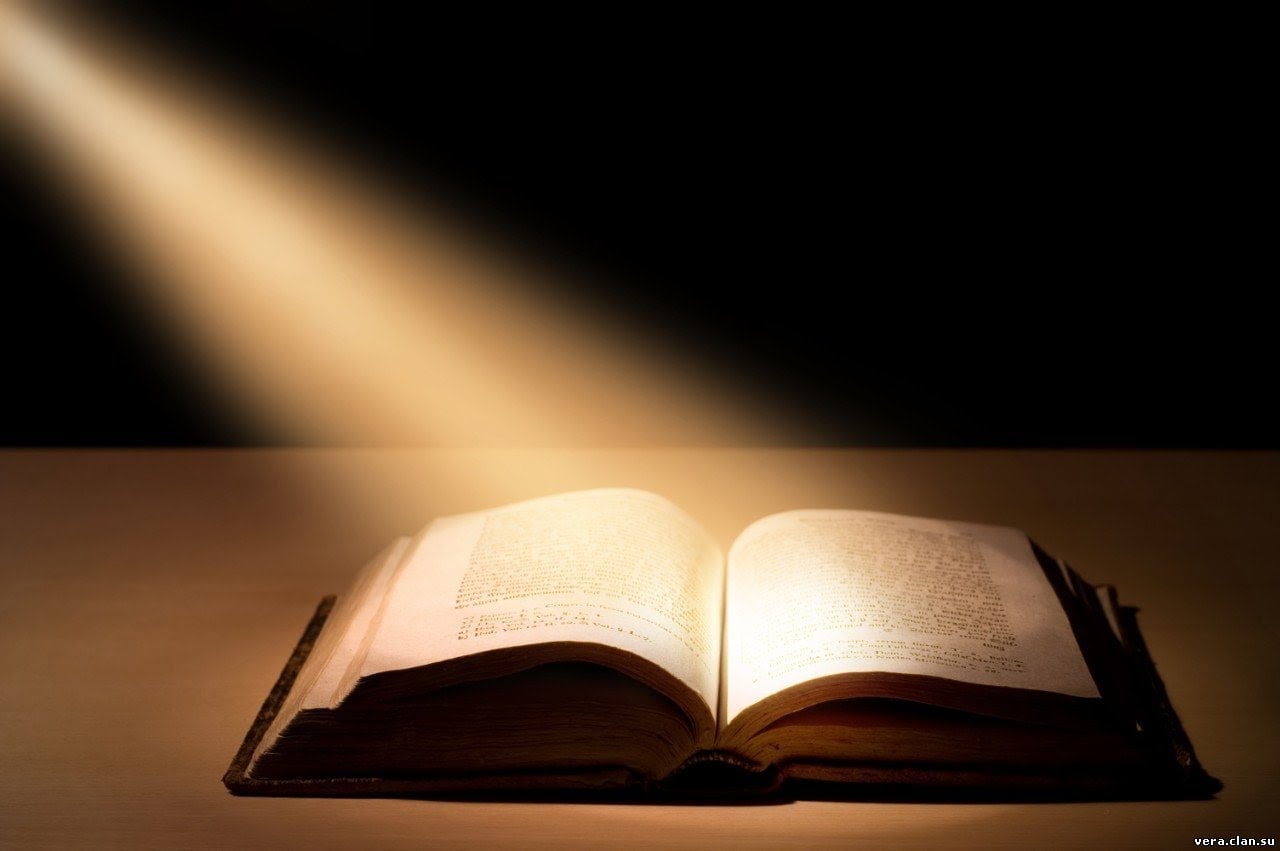 What are the results of devotion to the Word?
Obedience
“This Book of the Law shall not depart from your mouth, but you shall meditate on it day and night, so that you may be careful to do according to all that is written in it. For then you will make your way prosperous, and then you will have good success.”
                                                       Joshua 1:8
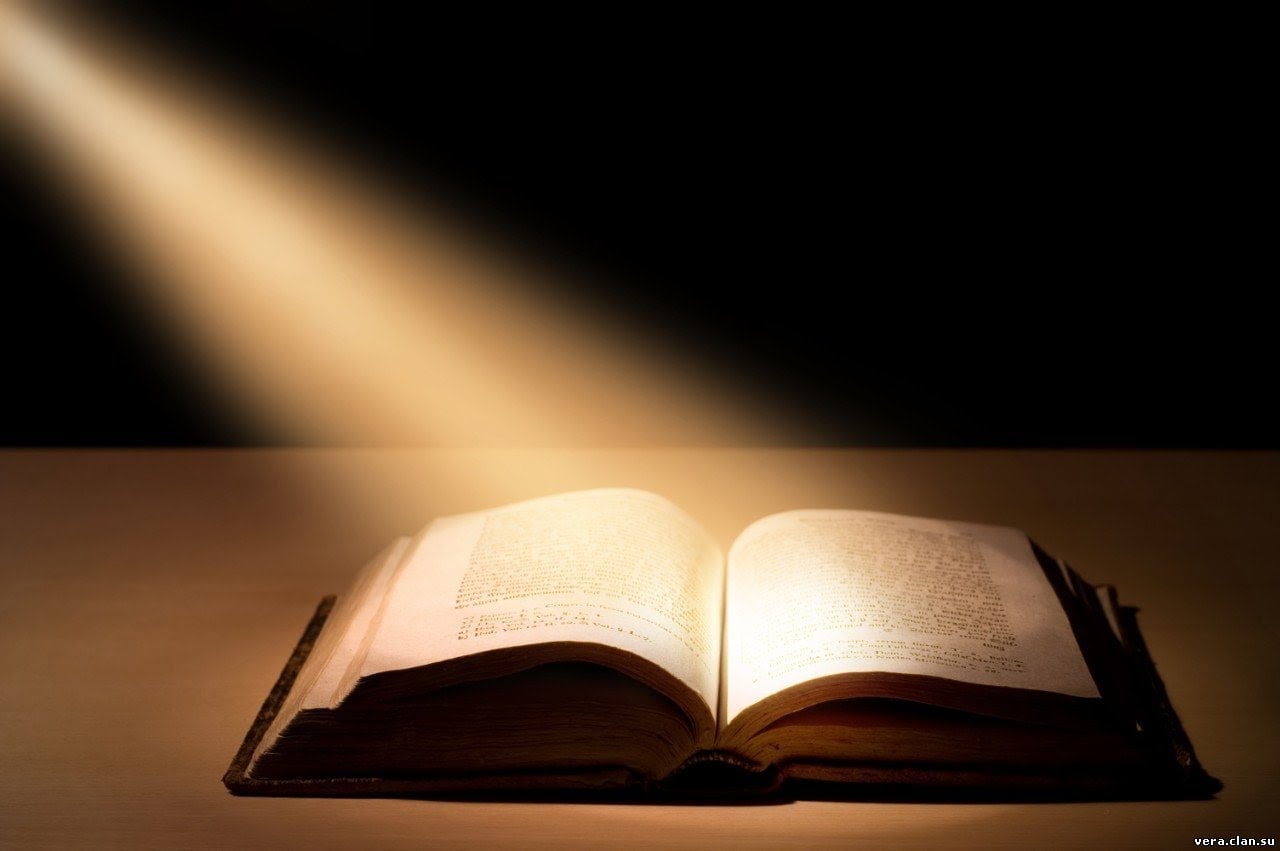 18 “And when he sits on the throne of his kingdom, he shall write for himself in a book a copy of this law... 19 And it shall be with him, and he shall read in it all the days of his life, that he may learn to fear the Lord his God by keeping all the words of this law and these statutes, and doing them, 20 that his heart may not be lifted up above his brothers, and that he may not turn aside from the commandment, either to the right hand or to the left, so that he may continue long in his kingdom, he and his children, in Israel.  Deut. 17:18-20
Humility before God and People
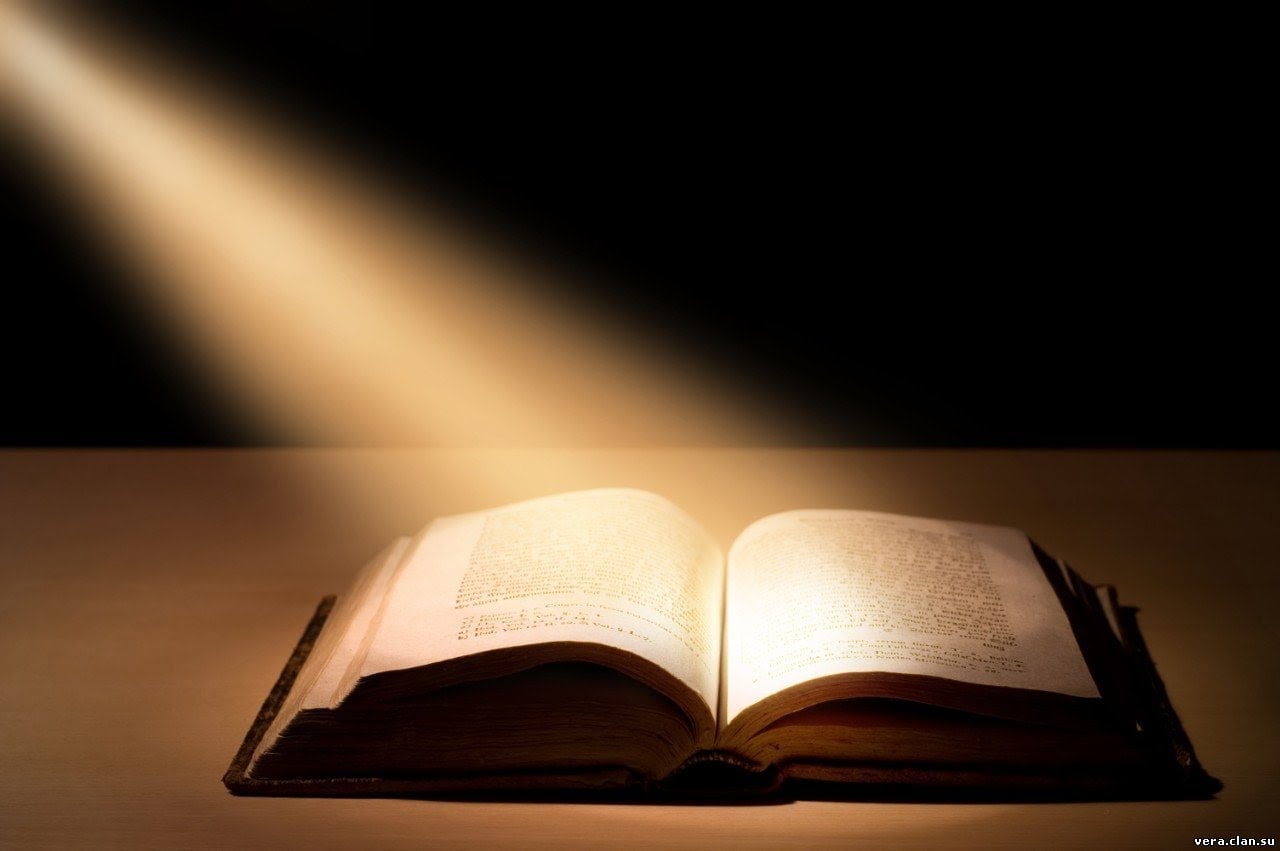 A spiritually renewed mind
“Do not be conformed to this world, but be transformed by the renewal of your mind, that by testing you may discern what is the will of God, what is good and acceptable and perfect.”
                                         Romans 12:2
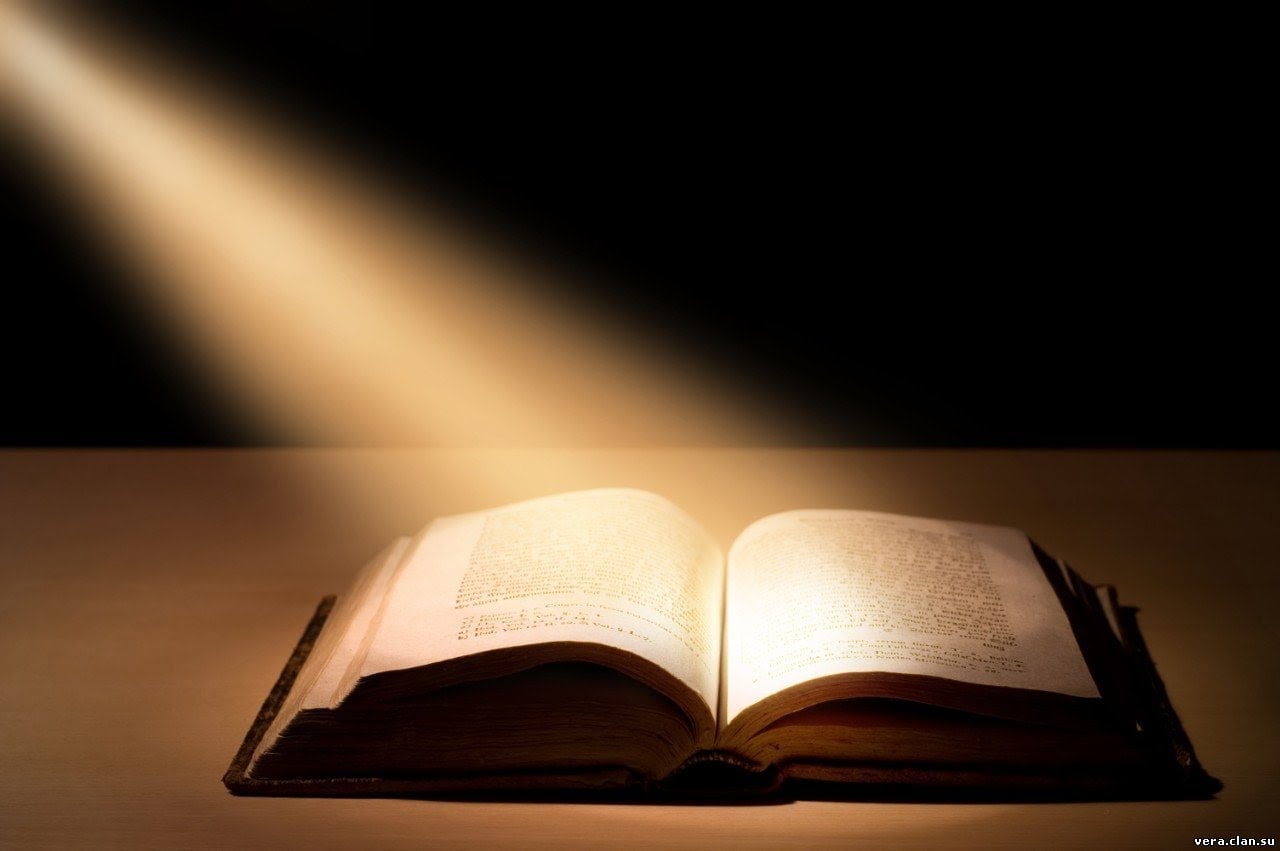 Relationship with Jesus!
21 “Whoever has my commandments and keeps them, he it is who loves me. And he who loves me will be loved by my Father, and I will love him and manifest myself to him... 23 If anyone loves me, he will keep my word, and my Father will love him, and we will come to him and make our home with him.”
                                         John 14:21,23
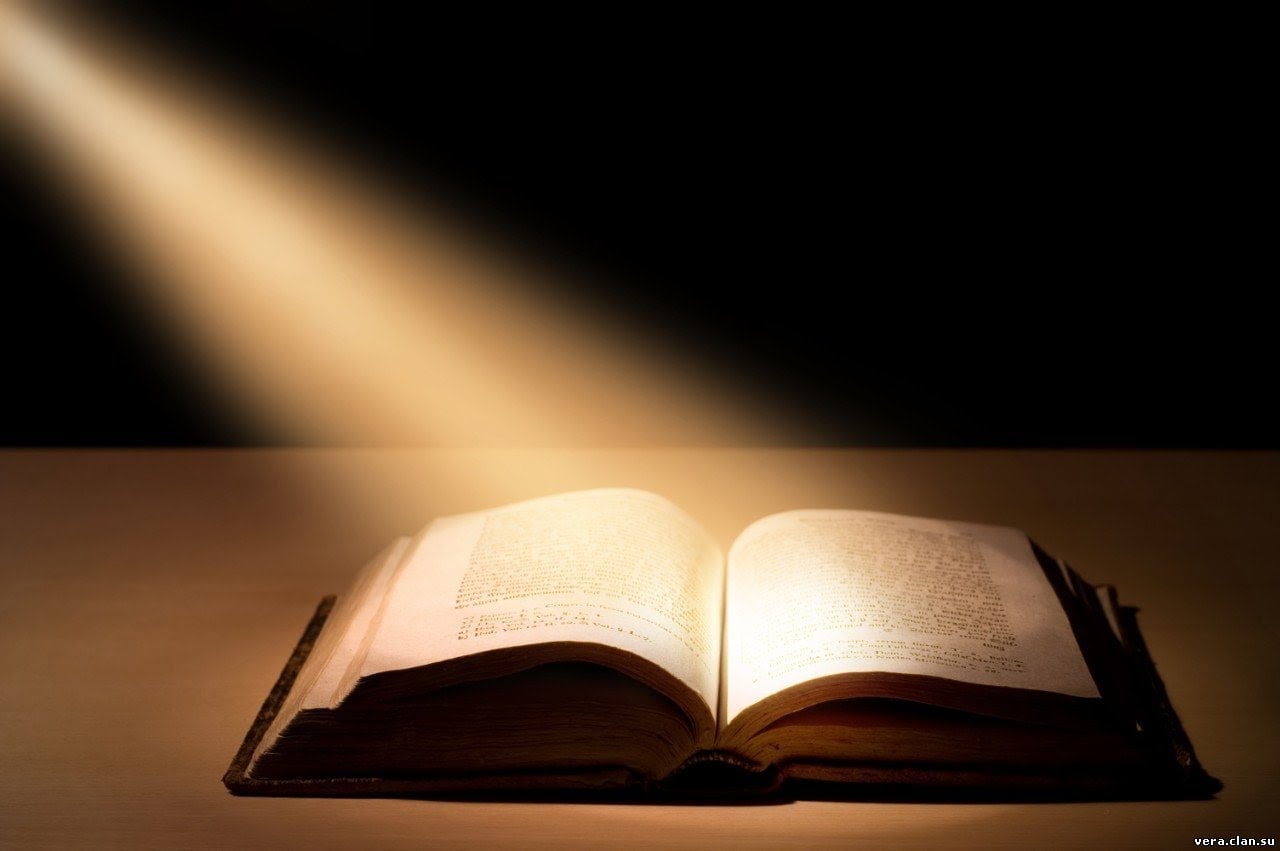 What are the results of devotion to the Word?
A Changed Heart and Life!
Obedience
Humility before God and others
Spiritually renewed mind
Relationship with Jesus
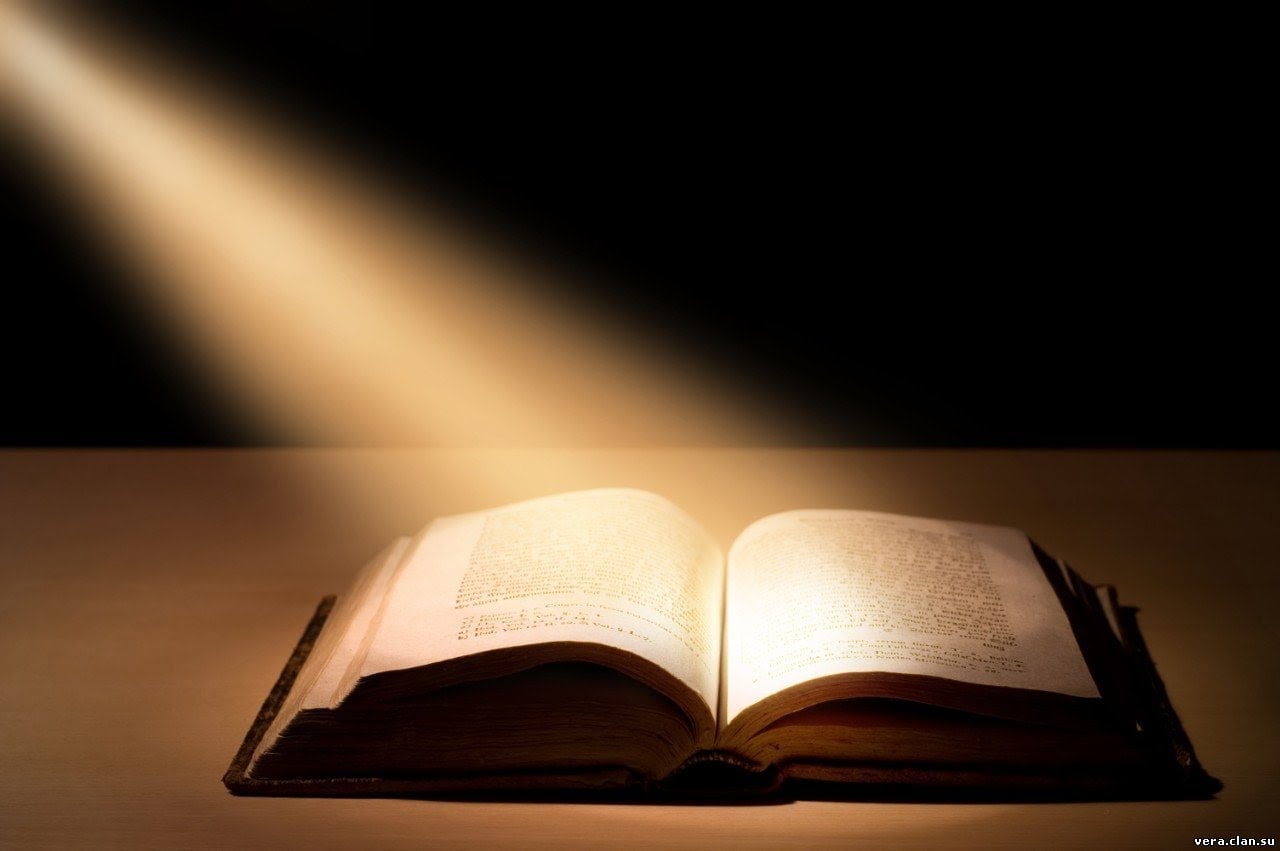 Three Questions:
What does devotion to the Word look like?
What are the results of devotion to the Word?
What will it do to our church?
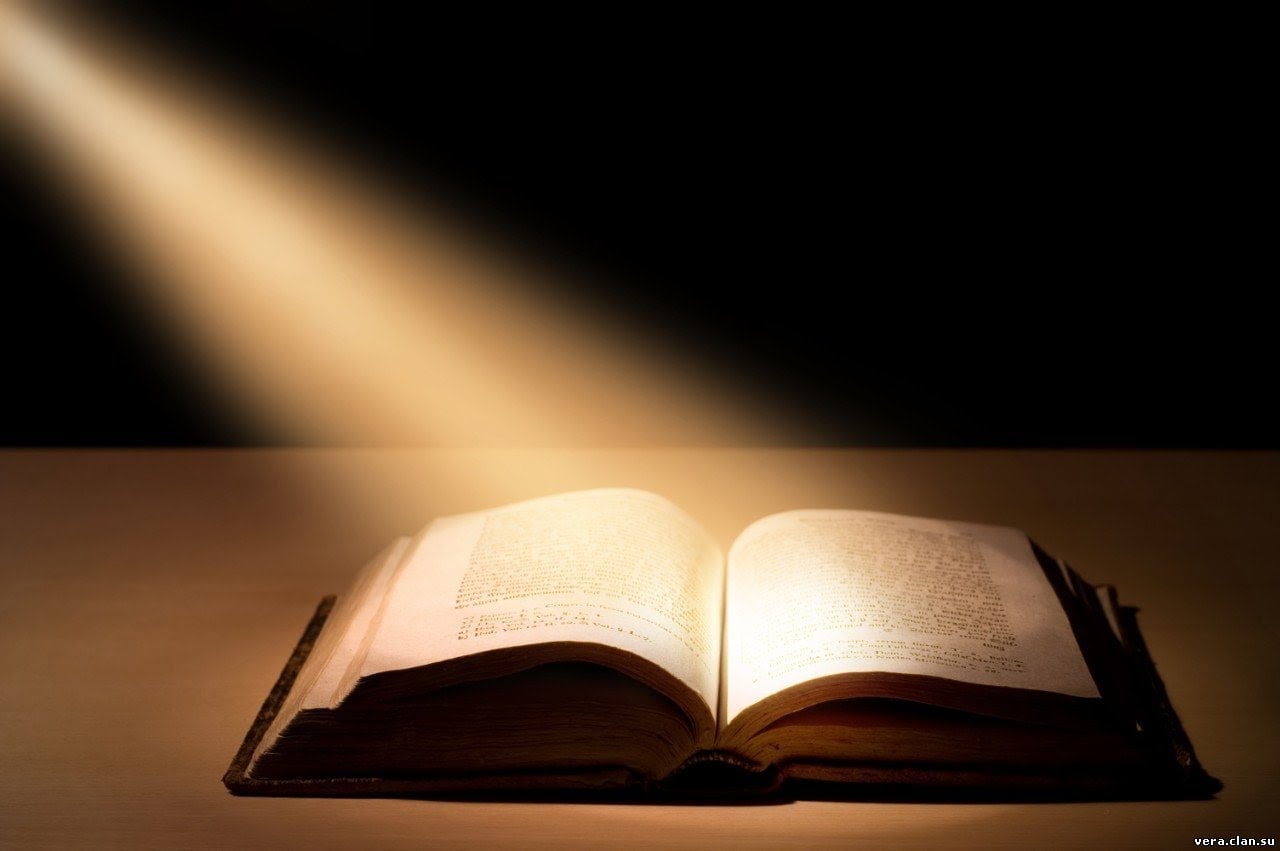 What will it do to our church?
16 Let the word of Christ dwell in you richly, teaching and admonishing one another in all wisdom, singing psalms and hymns and spiritual songs, with thankfulness in your hearts to God. 17 And whatever you do, in word or deed, do everything in the name of the Lord Jesus, giving thanks to God the Father through him.
                                         Colossians 3:16-17
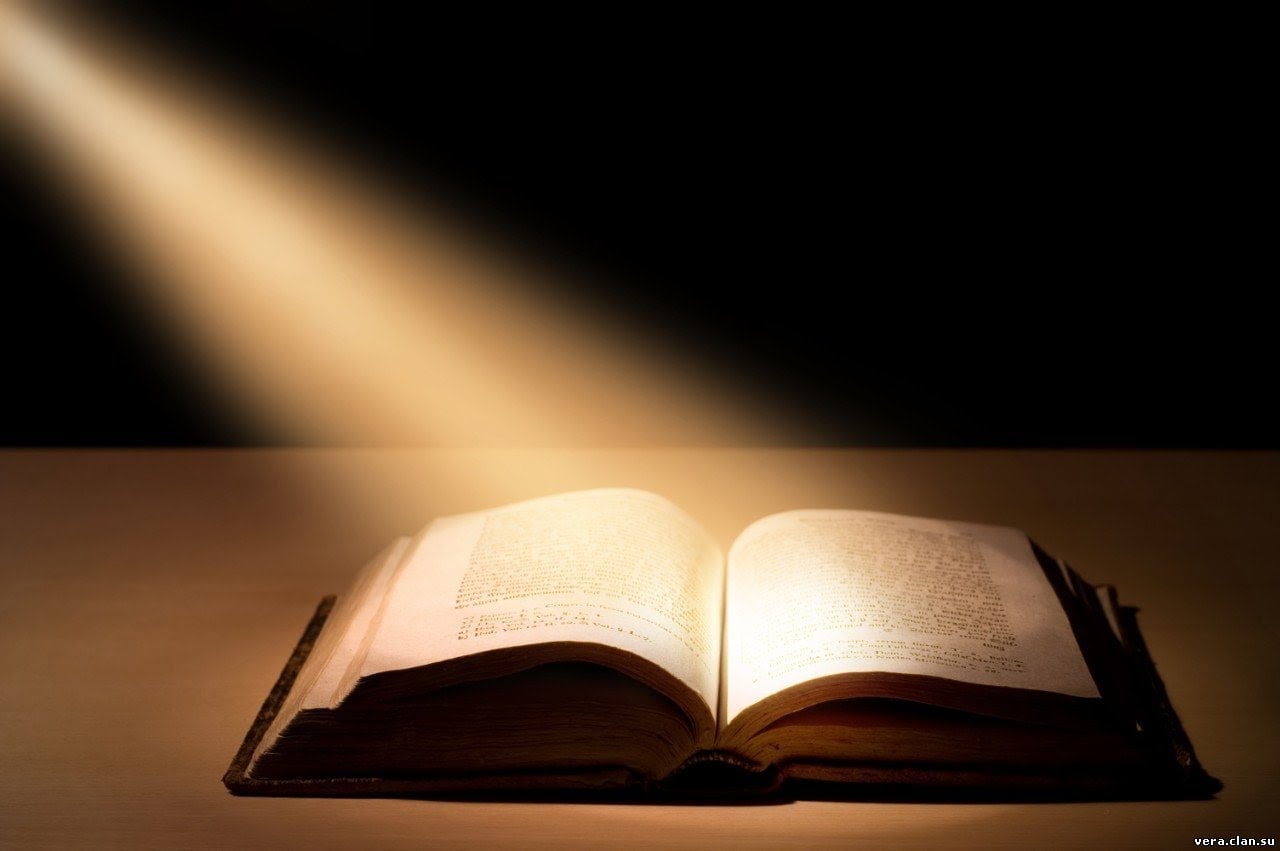 What will it do to our church?
16 Let the word of Christ dwell in you richly, teaching and admonishing one another in all wisdom, singing psalms and hymns and spiritual songs, with thankfulness in your hearts to God. 17 And whatever you do, in word or deed, do everything in the name of the Lord Jesus, giving thanks to God the Father through him.
                                         Colossians 3:16-17
Logos
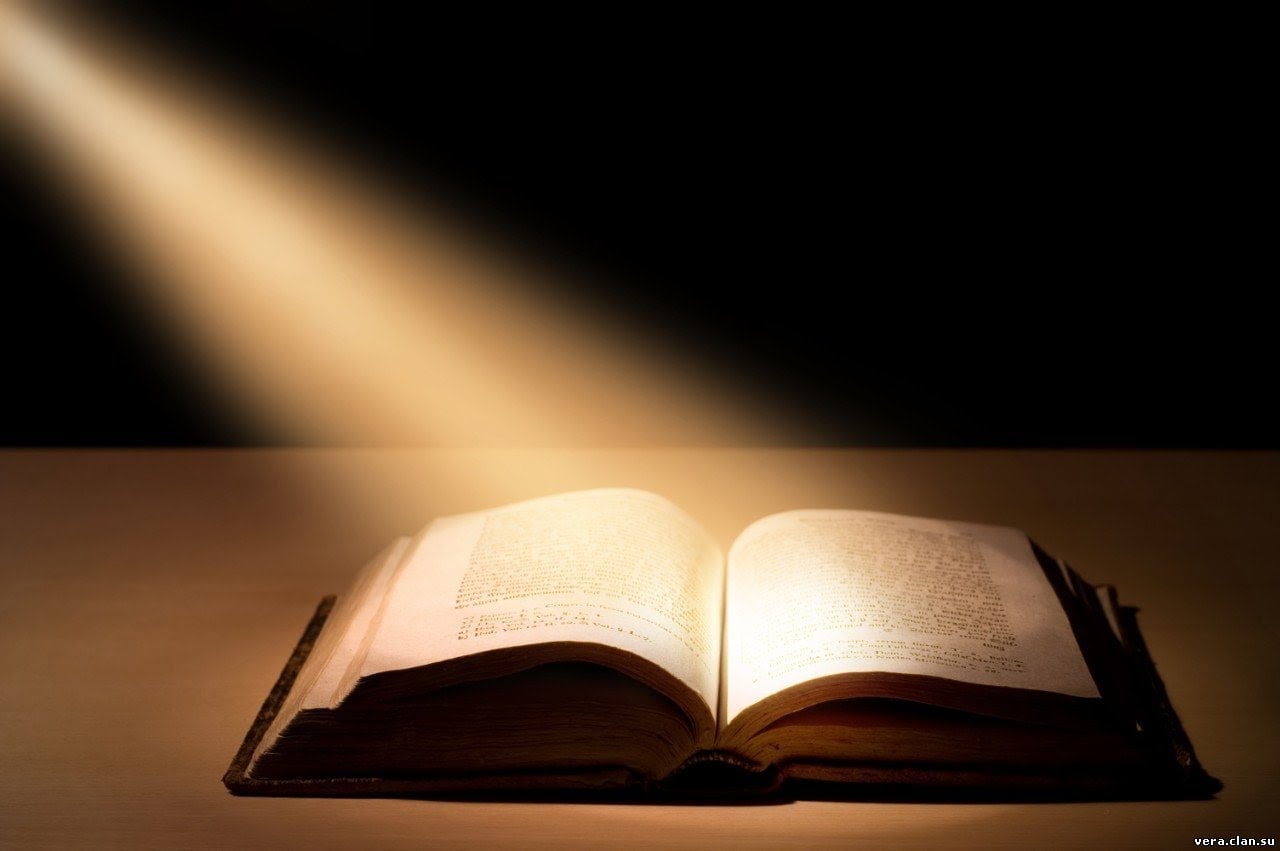 What will it do to our church?
16 Let the word of Christ dwell in you richly, teaching and admonishing one another in all wisdom, singing psalms and hymns and spiritual songs, with thankfulness in your hearts to God. 17 And whatever you do, in word or deed, do everything in the name of the Lord Jesus, giving thanks to God the Father through him.
                                         Colossians 3:16-17
Not visit – live!
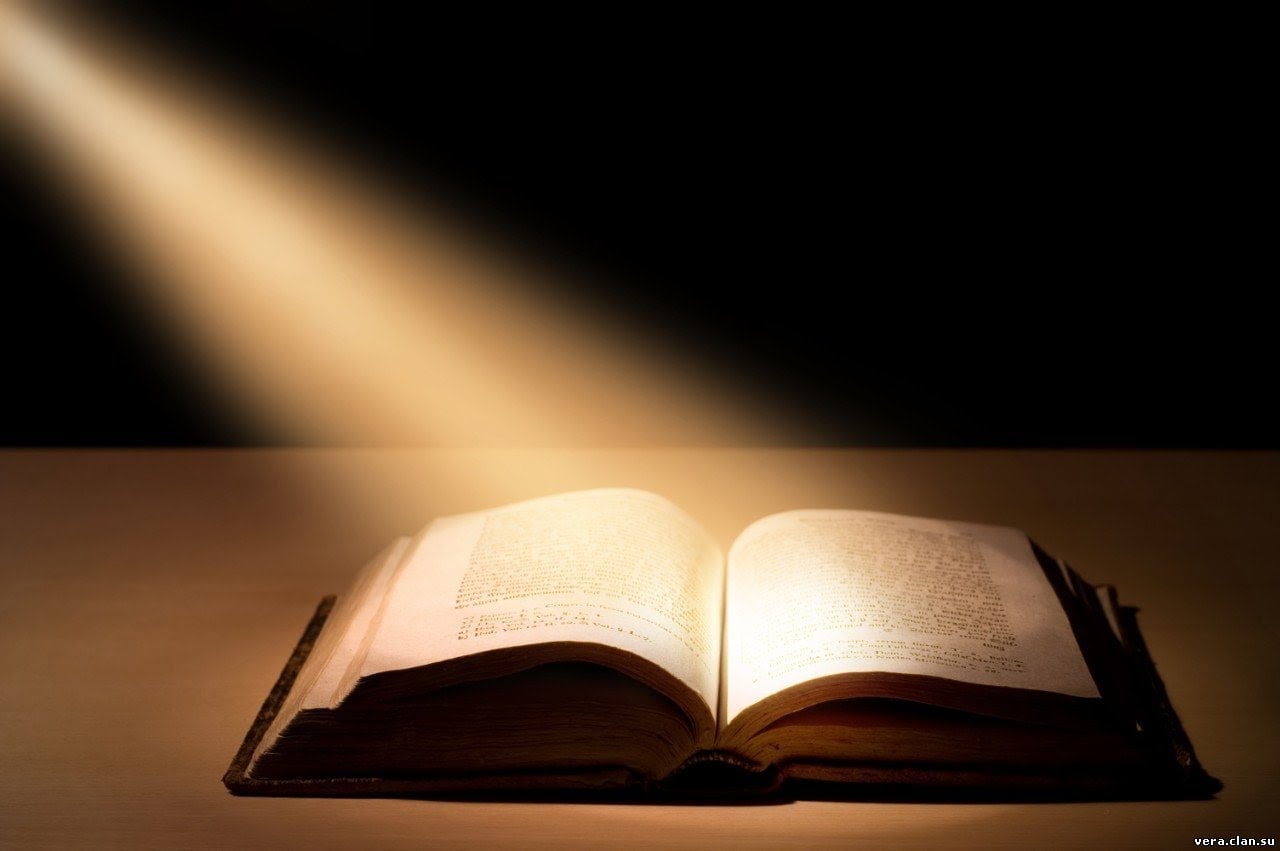 What will it do to our church?
16 Let the word of Christ dwell in you richly, teaching and admonishing one another in all wisdom, singing psalms and hymns and spiritual songs, with thankfulness in your hearts to God. 17 And whatever you do, in word or deed, do everything in the name of the Lord Jesus, giving thanks to God the Father through him.
                                         Colossians 3:16-17
Plural!
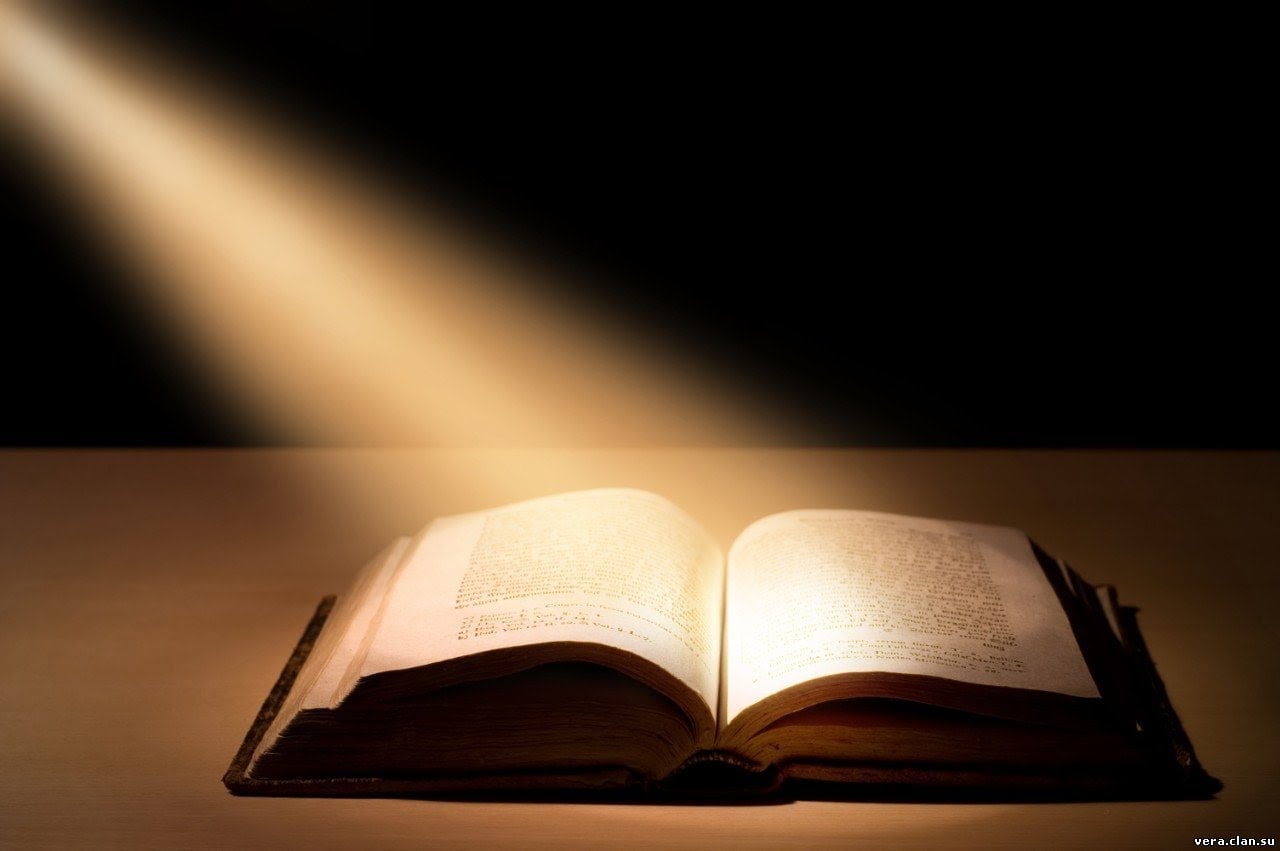 What will it do to our church?
16 Let the word of Christ dwell in you richly, teaching and admonishing one another in all wisdom, singing psalms and hymns and spiritual songs, with thankfulness in your hearts to God. 17 And whatever you do, in word or deed, do everything in the name of the Lord Jesus, giving thanks to God the Father through him.
                                         Colossians 3:16-17
Lavishly / Extravagantly!
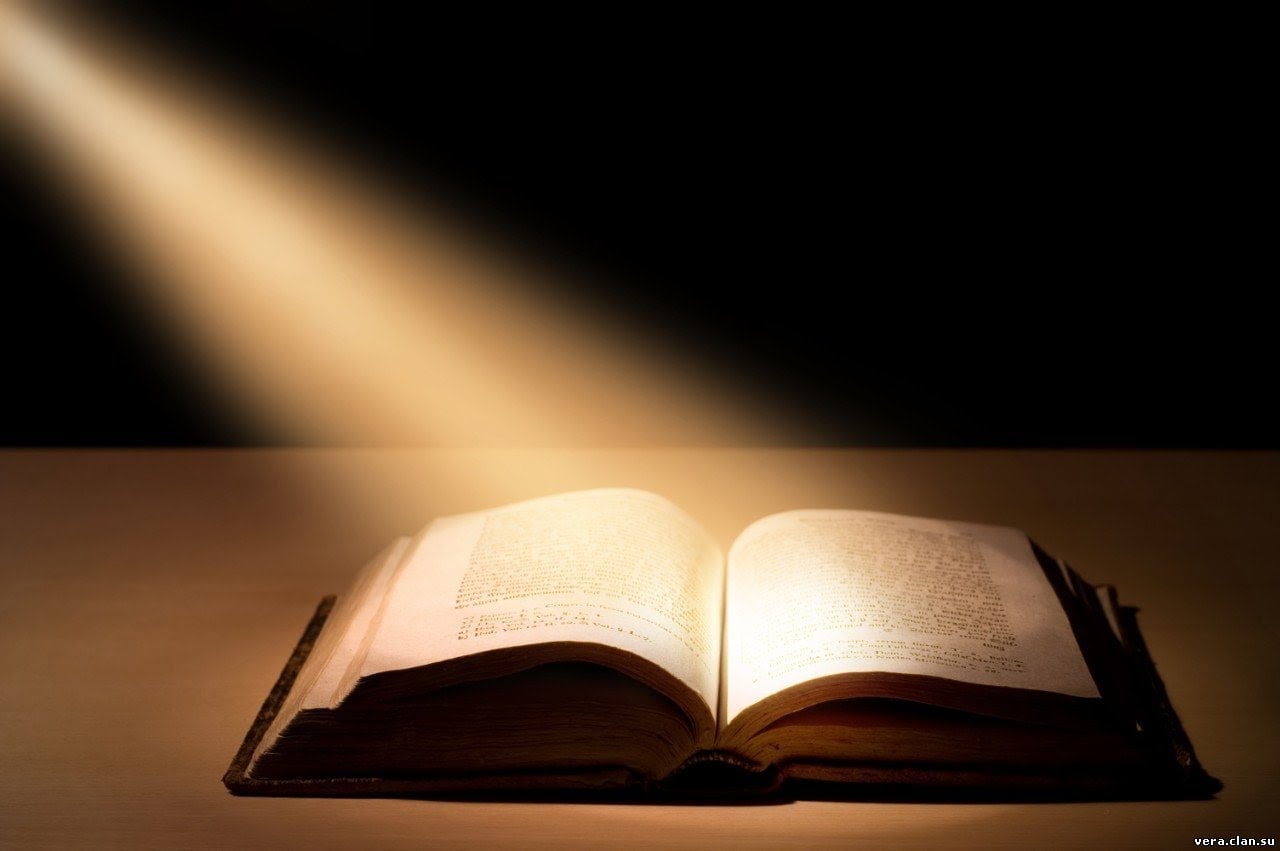 What will it do to our church?
16 Let the word of Christ dwell in you richly, teaching and admonishing one another in all wisdom, singing psalms and hymns and spiritual songs, with thankfulness in your hearts to God. 17 And whatever you do, in word or deed, do everything in the name of the Lord Jesus, giving thanks to God the Father through him.
                                         Colossians 3:16-17
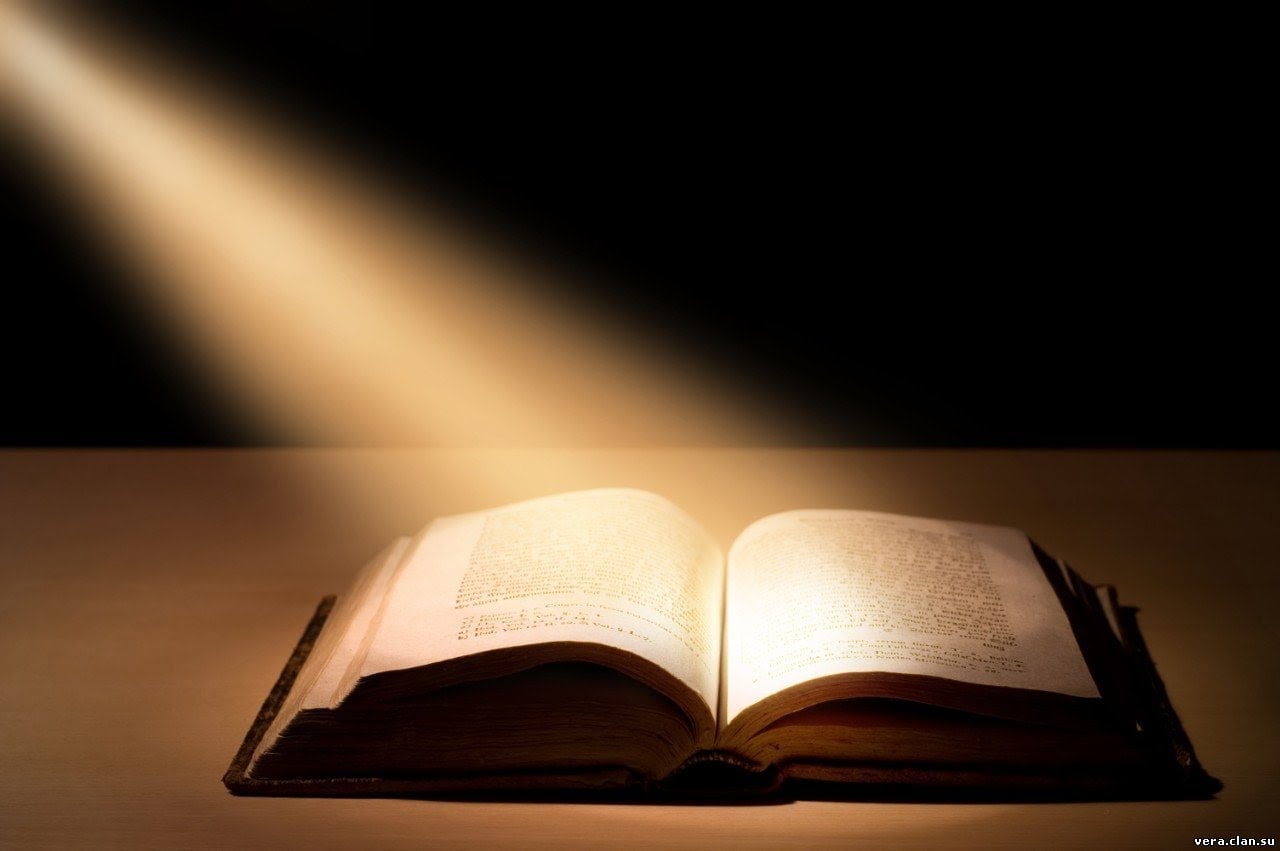 What will it do to our church?
16 Let the word of Christ dwell in you richly, teaching and admonishing one another in all wisdom, singing psalms and hymns and spiritual songs, with thankfulness in your hearts to God. 17 And whatever you do, in word or deed, do everything in the name of the Lord Jesus, giving thanks to God the Father through him.
                                         Colossians 3:16-17
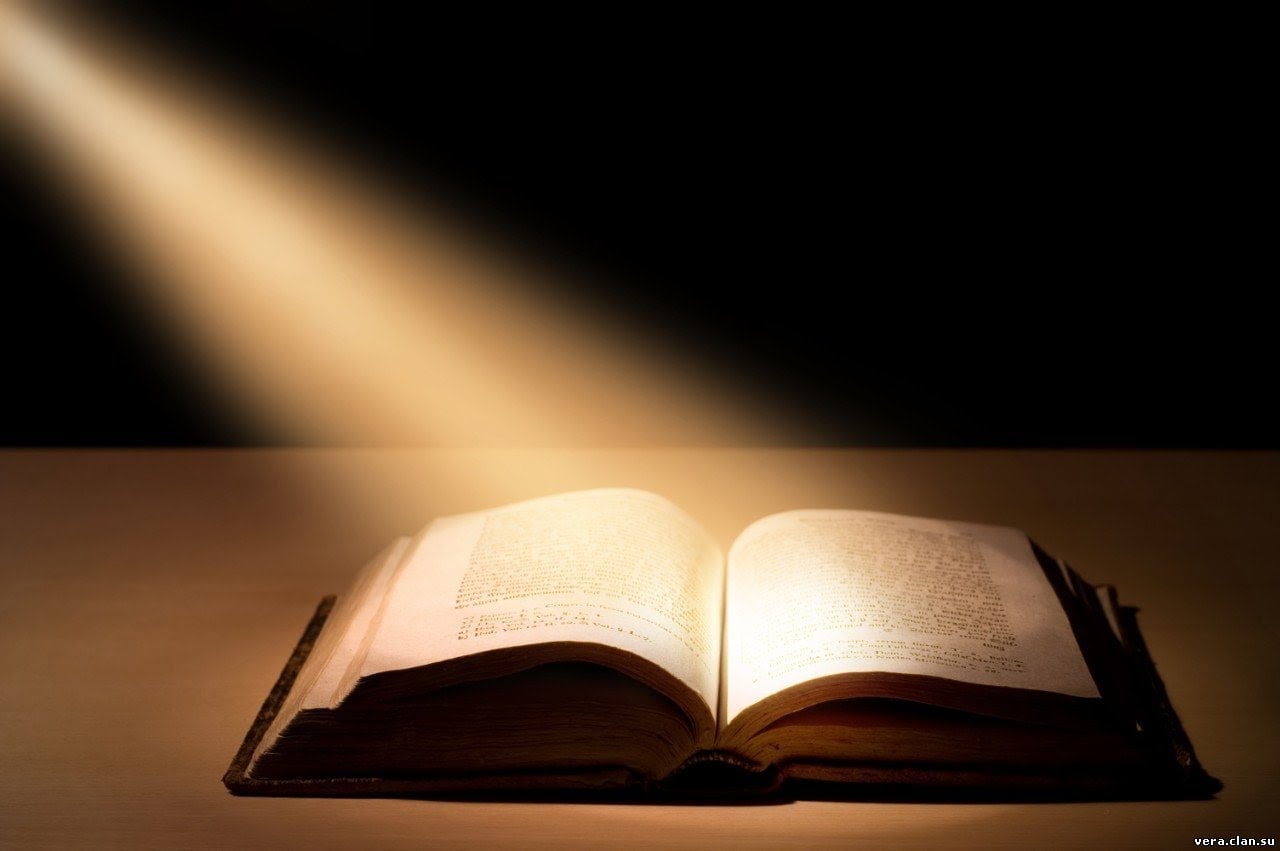 What will it do to our church?
16 Let the word of Christ dwell in you richly, teaching and admonishing one another in all wisdom, singing psalms and hymns and spiritual songs, with thankfulness in your hearts to God. 17 And whatever you do, in word or deed, do everything in the name of the Lord Jesus, giving thanks to God the Father through him.
                                         Colossians 3:16-17
It impacts our world!
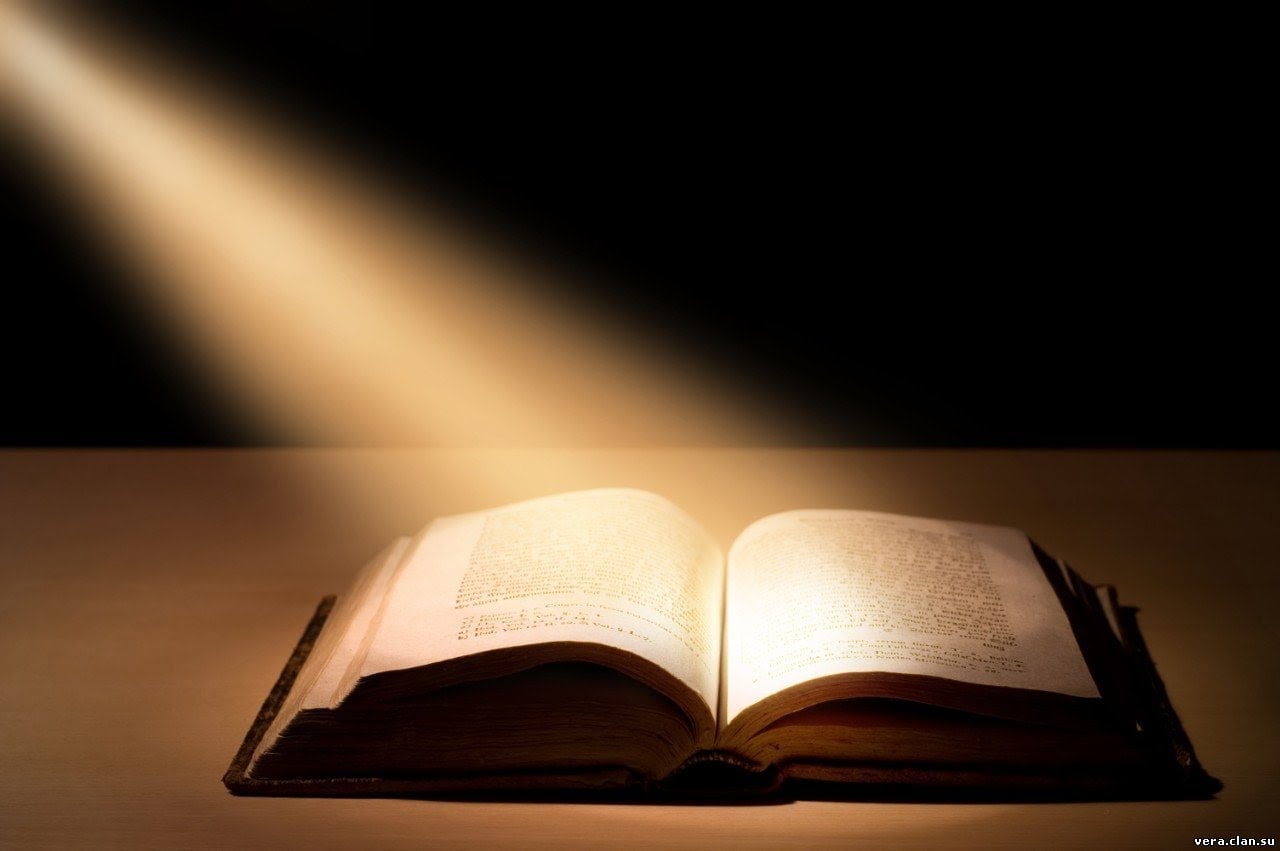 In a healthy church, the ordinary person is 
devoted to the Bible!
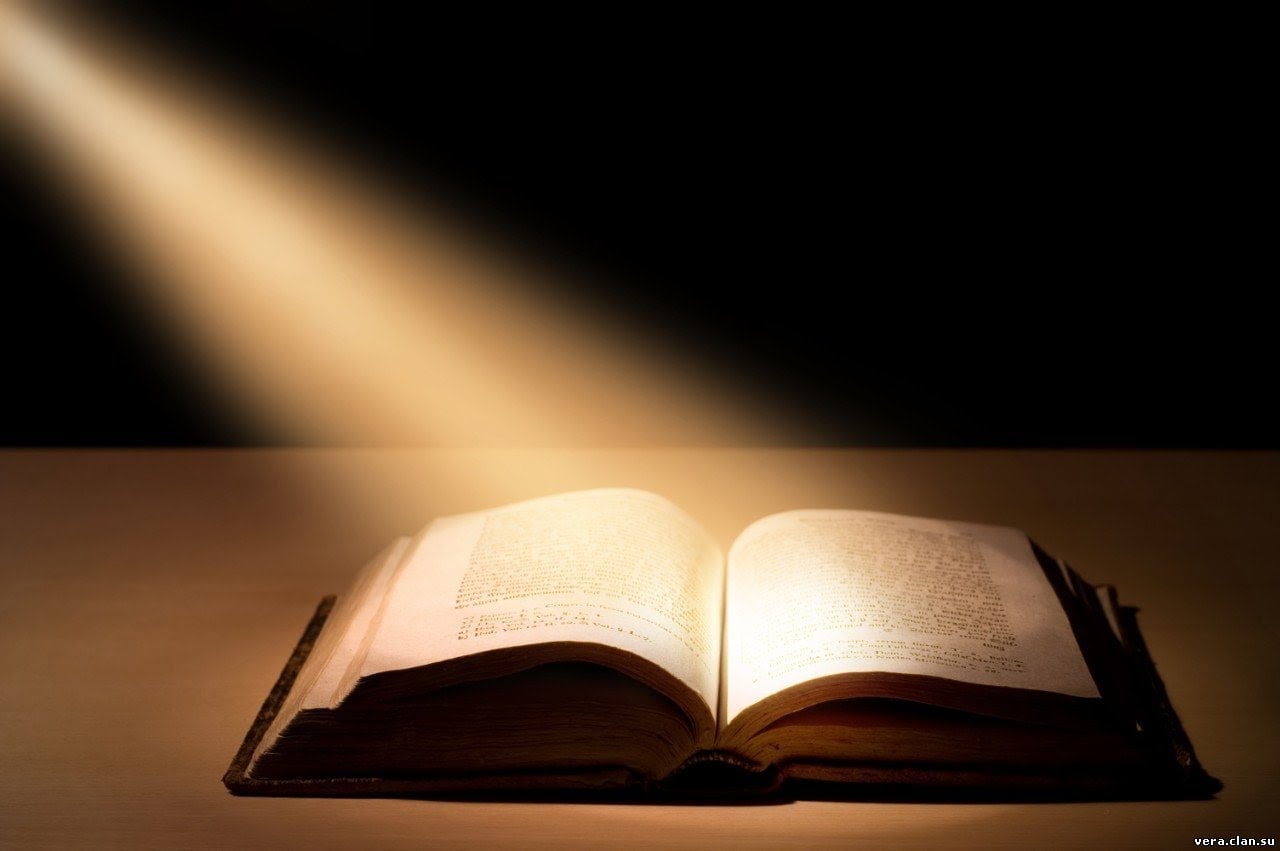 A Goal:
Each week (or more often!), ask God to give you something from his Word that you can share with someone!
Be expectant!
Get this presentation for free!
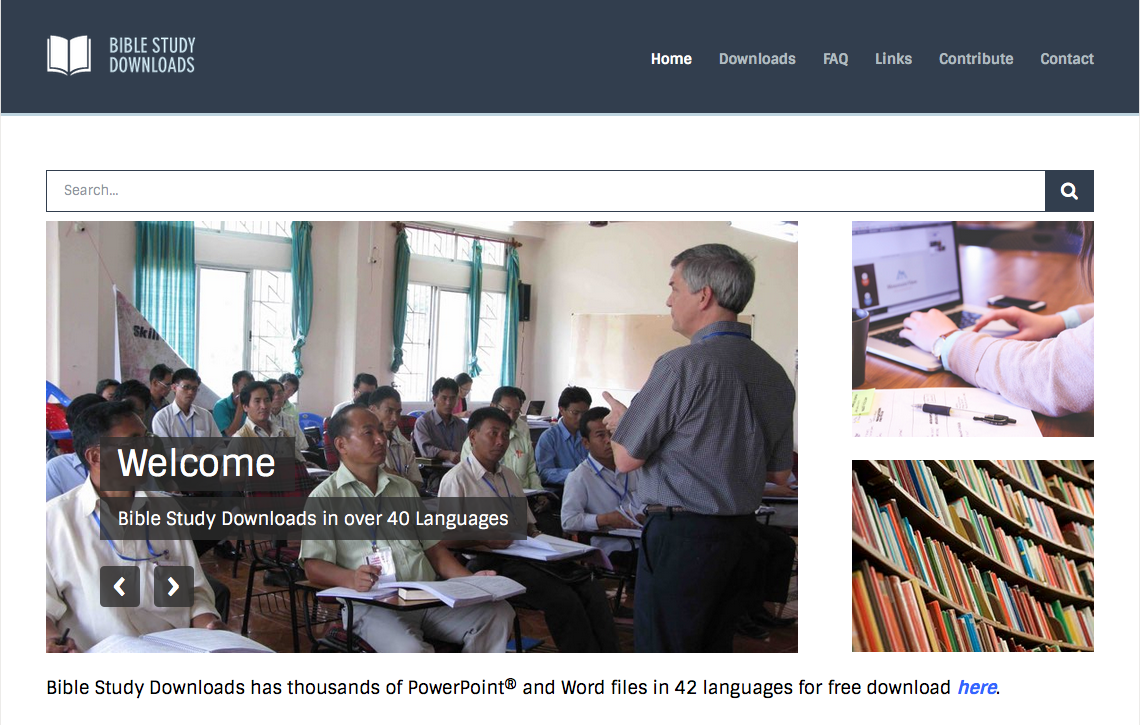 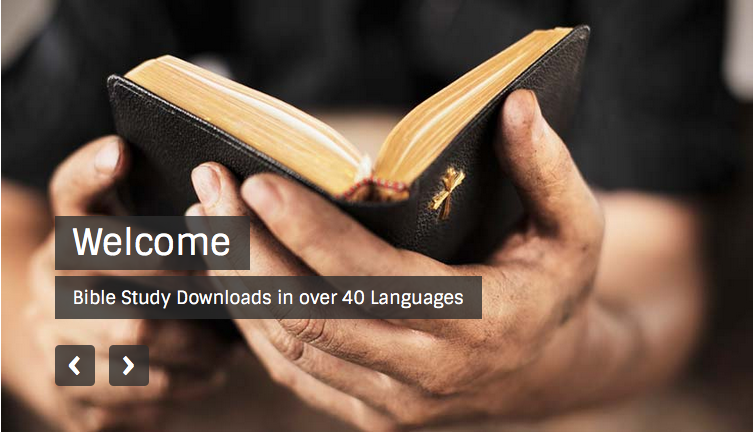 NT Preaching link at BibleStudyDownloads.org
[Speaker Notes: NT Preaching (np)]